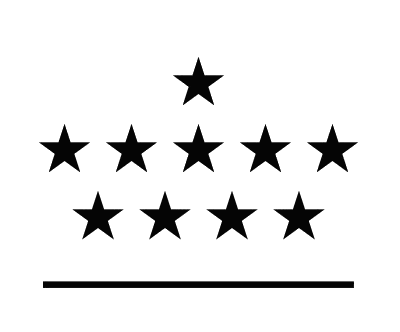 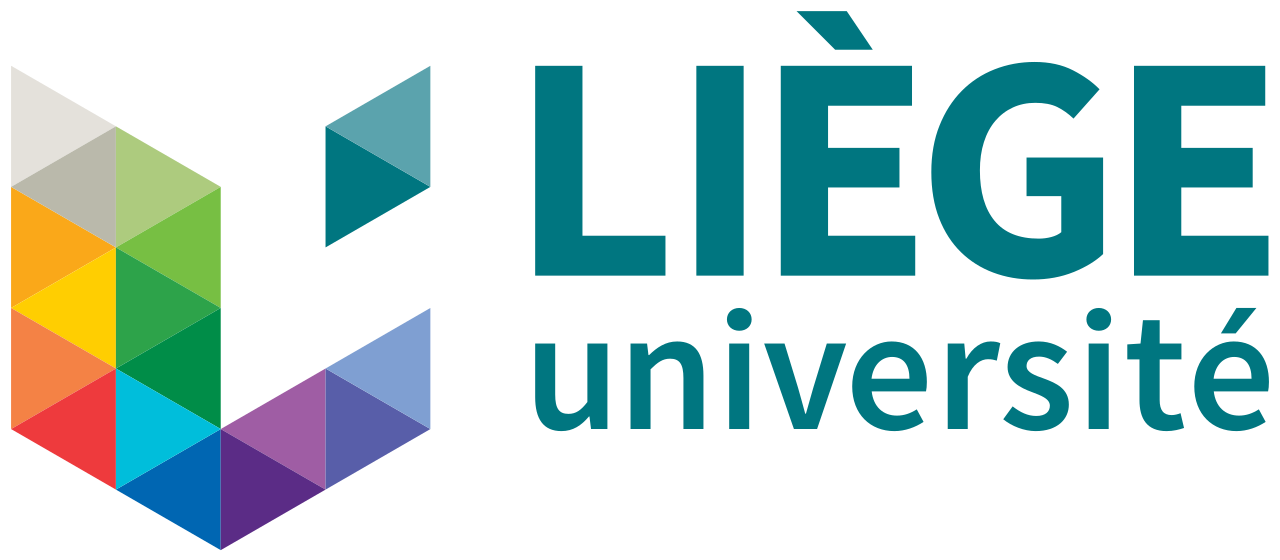 PhD Project :Long-term evolution of large-scale magnetic structures on USET images
ROYAL OBSERVATORY 
OF BELGIUM
Grégory VANDEN BROECK
ROB Supervisors 
Frédéric CLETTESabrina BECHET
ULiège Supervisor 
Gregor RAUW
1
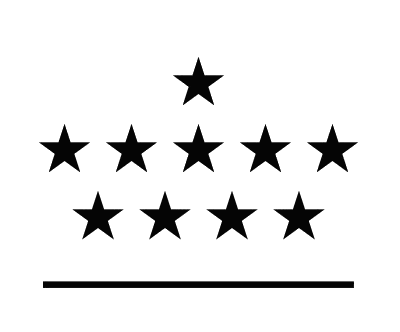 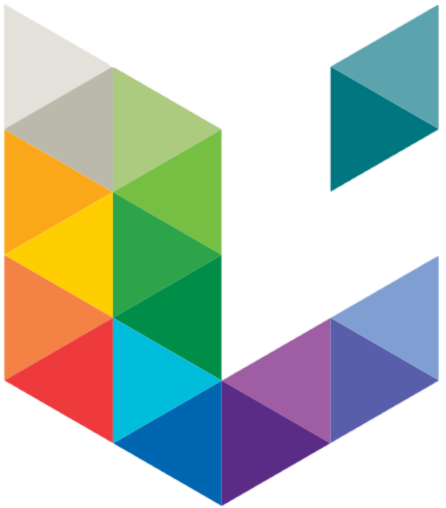 1. Introduction
Aim : 	- Better understand the evolution of solar magnetic structures
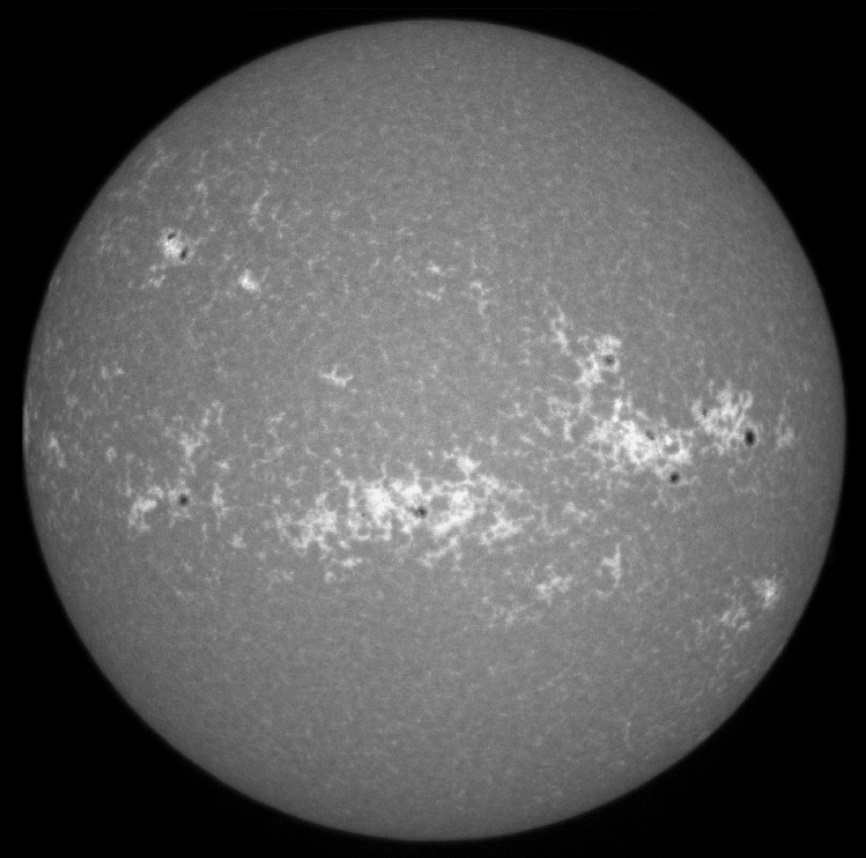 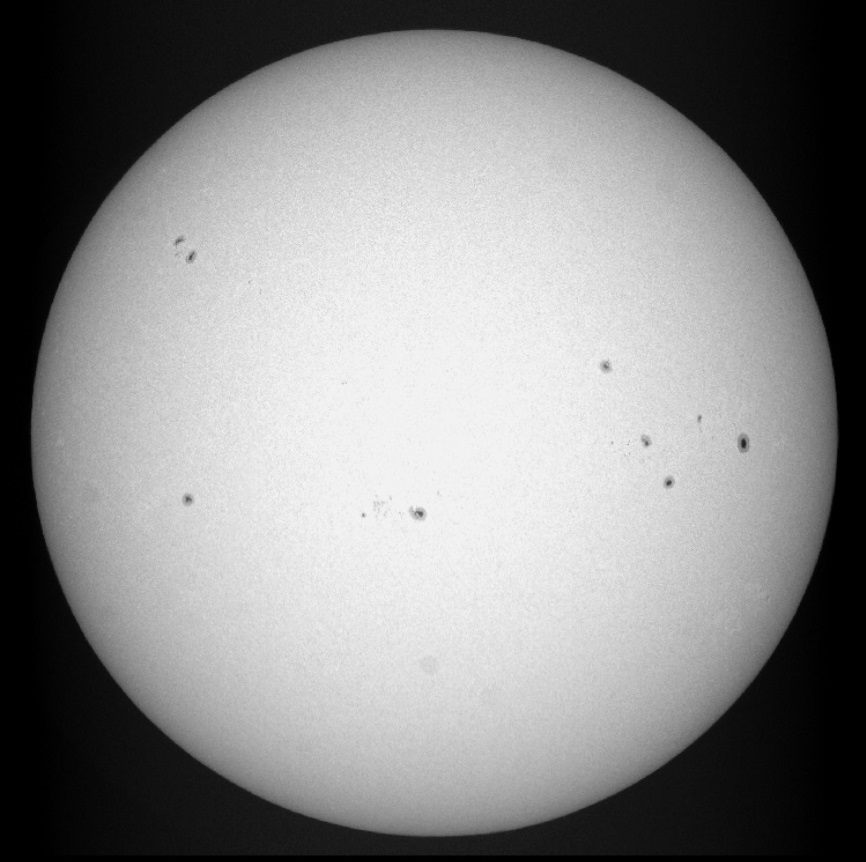 Plages :
Bright and extended structures (higher temperature and density)
Sunspots groups
Bright plages
2
http://sidc.oma.be/uset/searchForm.php
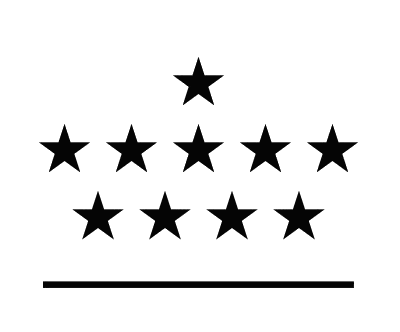 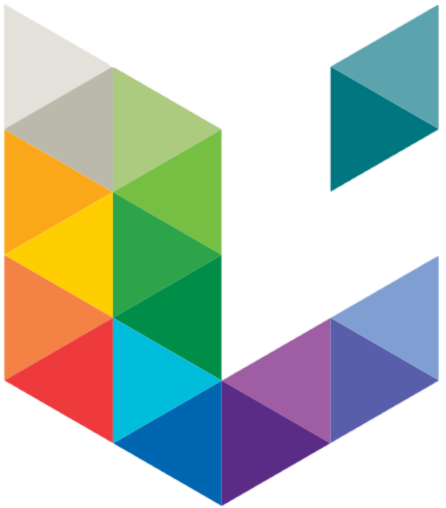 1. Introduction
Aim : 	- Better understand the evolution of solar magnetic structures	- Compare solar magnetic activity with sun-like stars magnetic activity
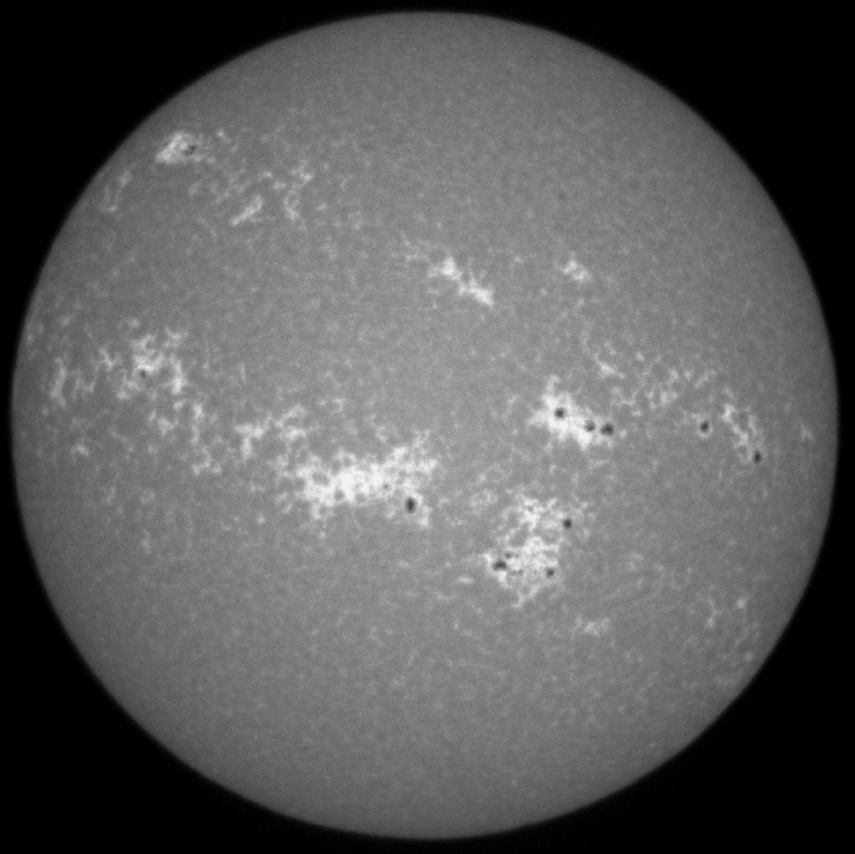 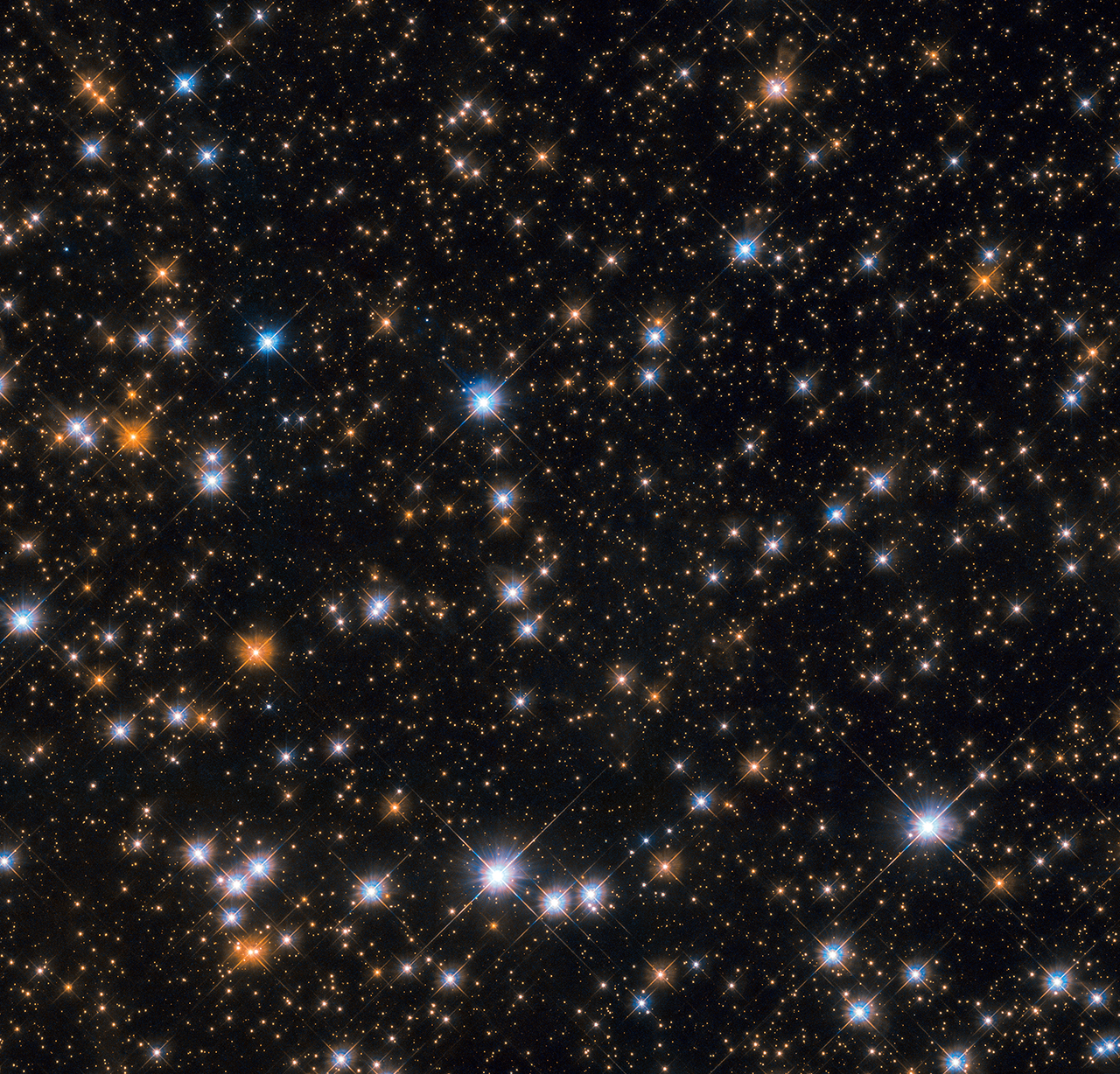 https://www.nasa.gov/image-feature/goddard/2019/hubble-spots-flock-of-cosmic-ducks
Plages area
Integrated spectrum
???
3
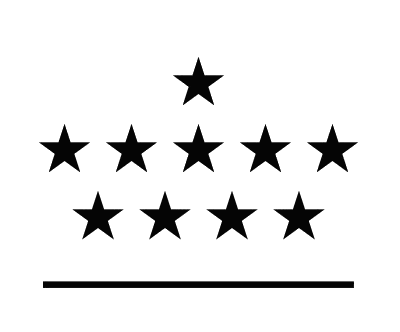 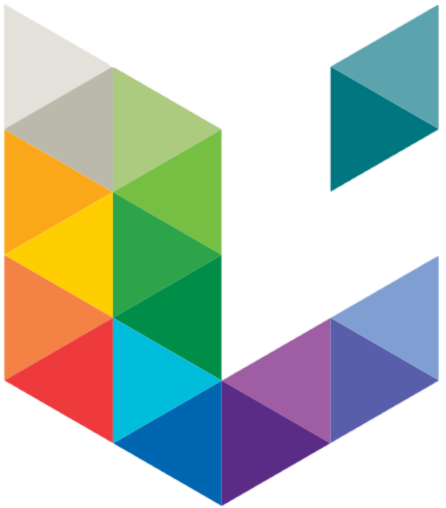 1. Introduction
Aim : 	- Better understand the evolution of solar magnetic structures	- Compare solar magnetic activity with sun-like stars magnetic activity 	
  How ? Exploitation of images taken on-site with USET (« Uccle Solar Equatorial Table »)
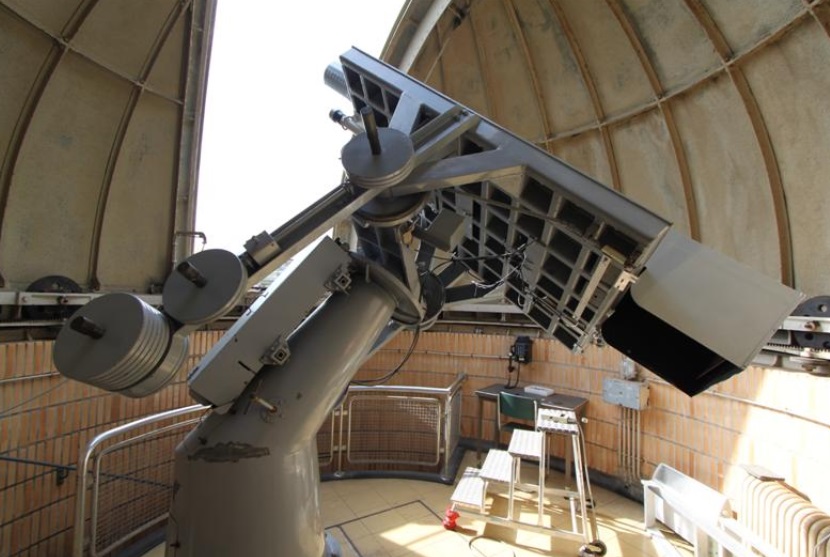 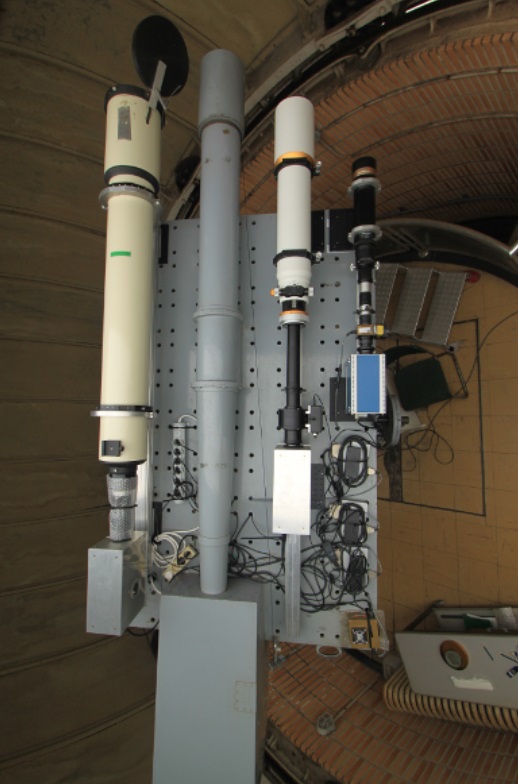 4
http://www.sidc.be/uset/usetpres.php
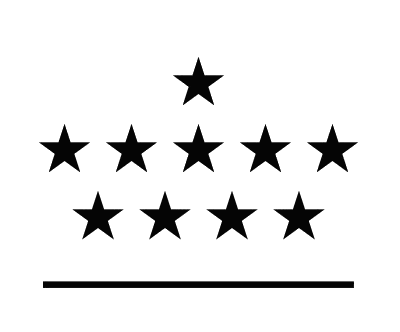 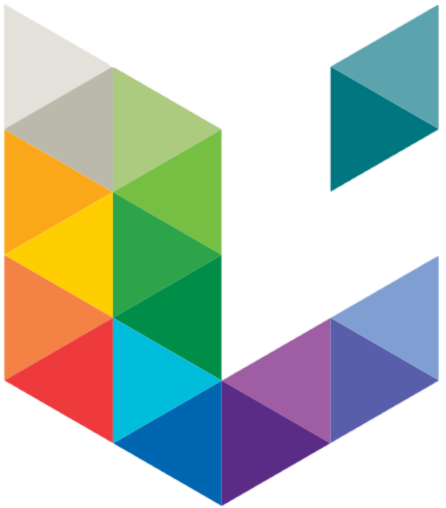 1. Introduction
Aim : 	- Better understand the evolution of solar magnetic structures	- Compare solar magnetic activity with sun-like stars magnetic activity 	
  How ? Exploitation of images taken on-site with USET (« Uccle Solar Equatorial Table »)
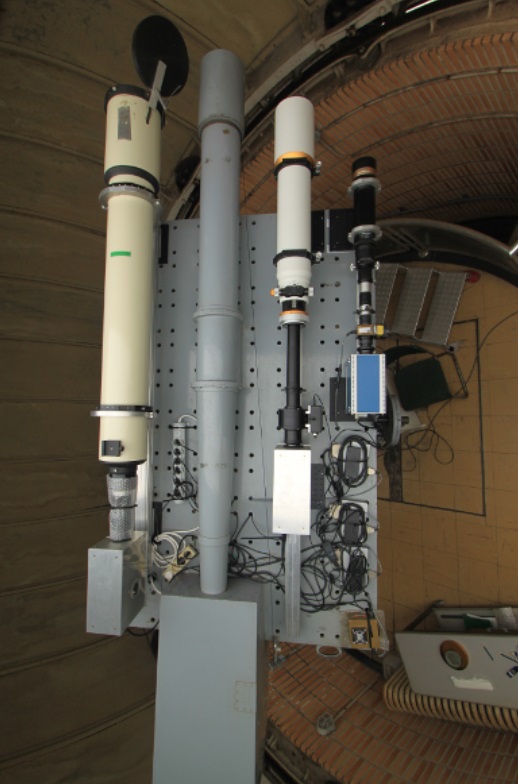 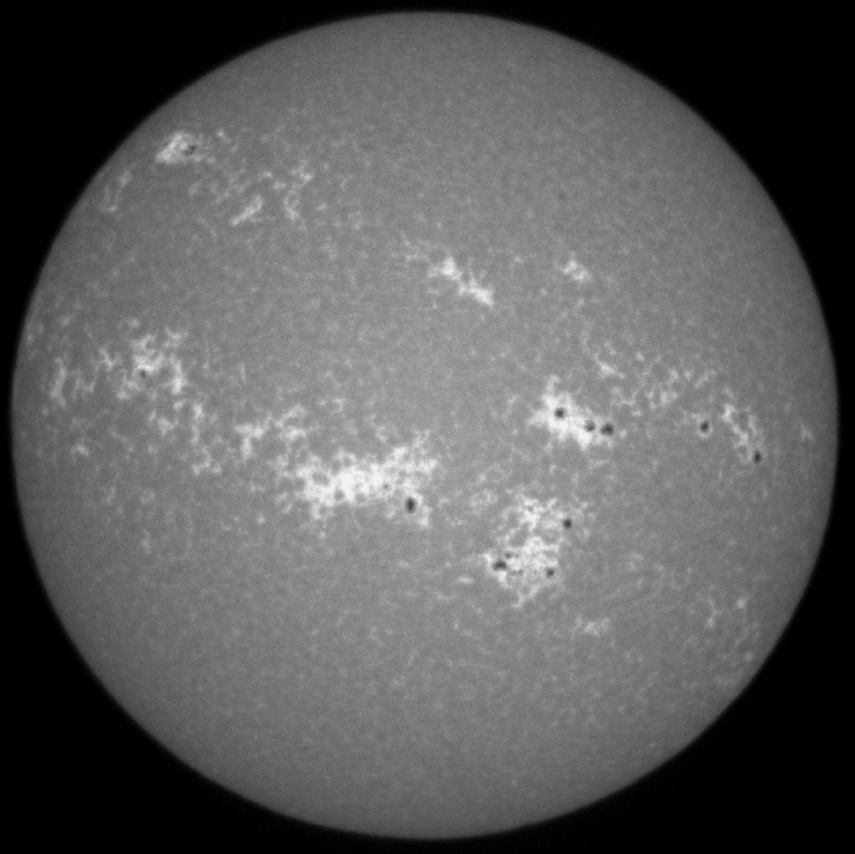 Ca II K line : 3933.7 Å
Filter bandpass : 2.7 Å
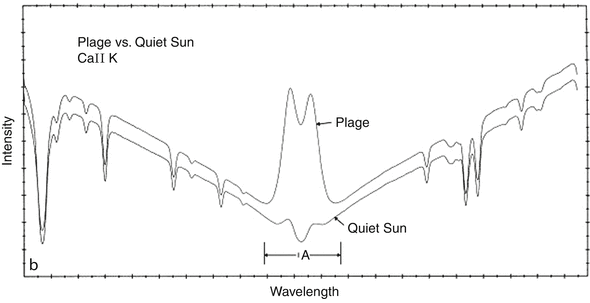 Pagano, I. (2013). Stellar Activity. In: Oswalt, T.D., Barstow, M.A. (eds) Planets, Stars and Stellar Systems. Springer, Dordrecht. https://doi.org/10.1007/978-94-007-5615-1_10
5
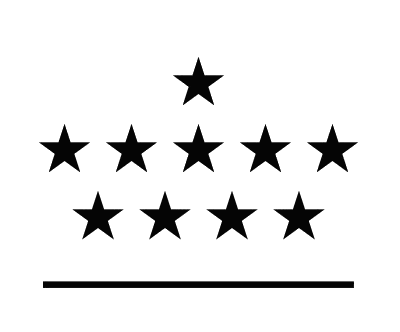 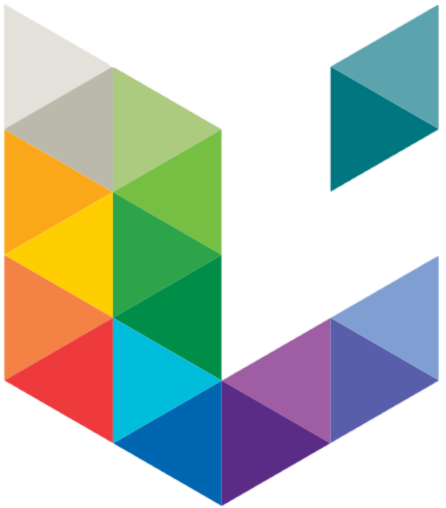 2. Plage segmentation
1) Dataset sorting
6
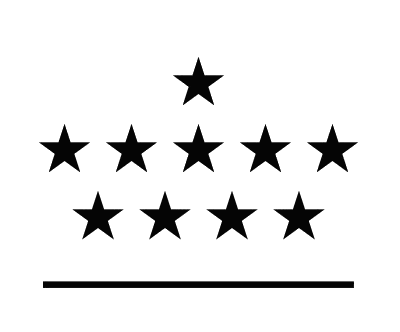 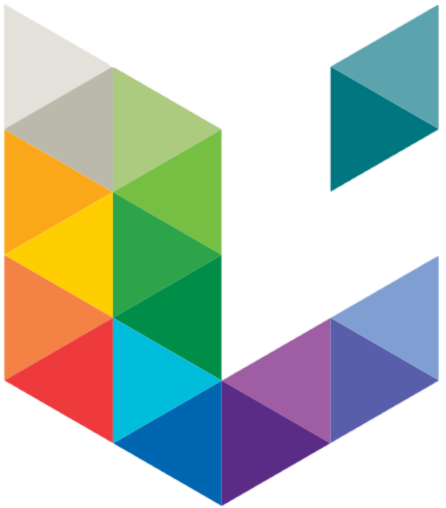 2. Plage segmentation
1) Dataset sorting
7
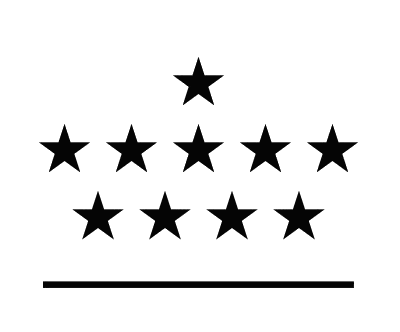 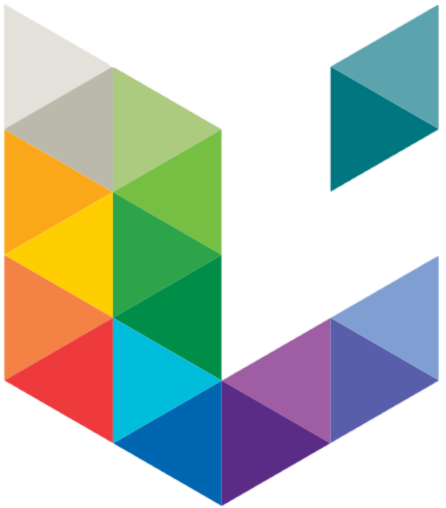 2. Plage segmentation
1) Dataset sorting
Cropped image
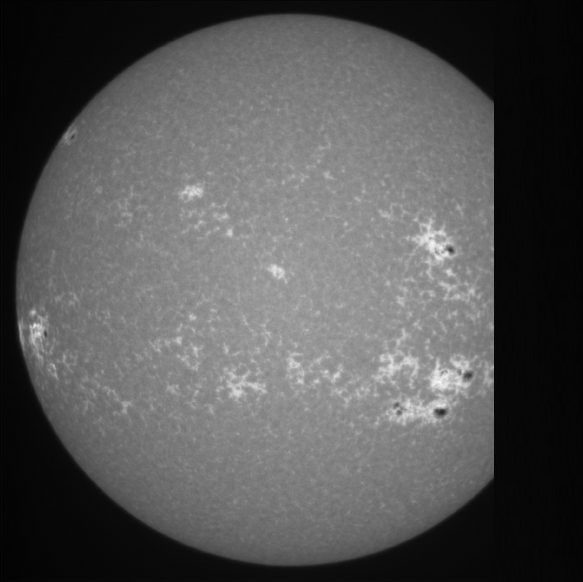 Missing information
8
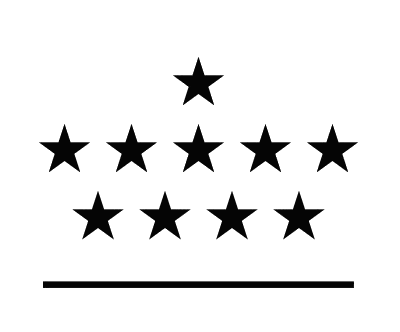 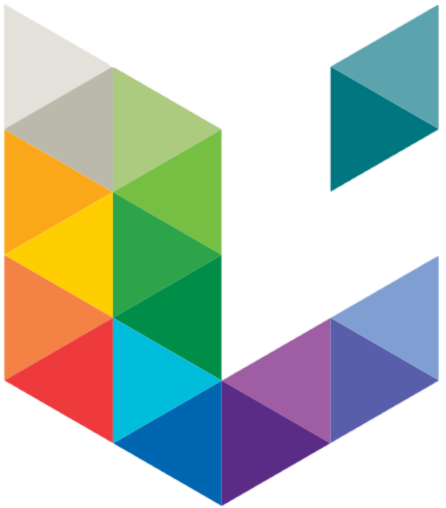 2. Plage segmentation
1) Dataset sorting
Clouds
Cropped image
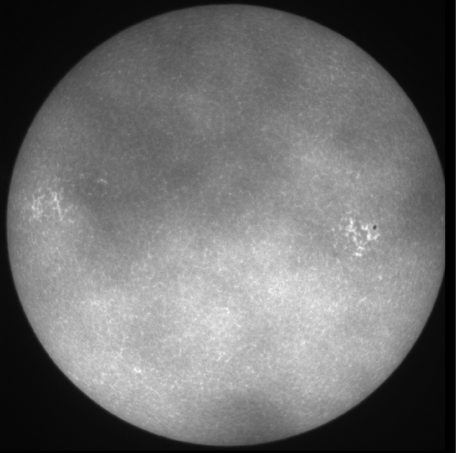 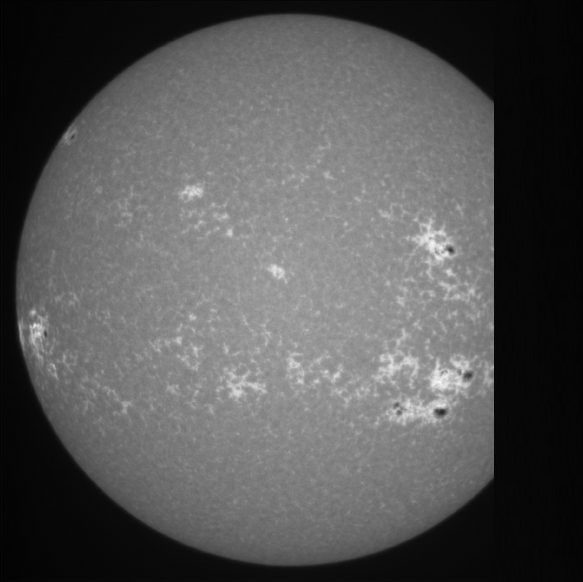 Missing information
Hidden information
9
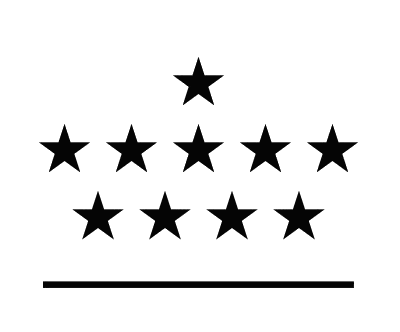 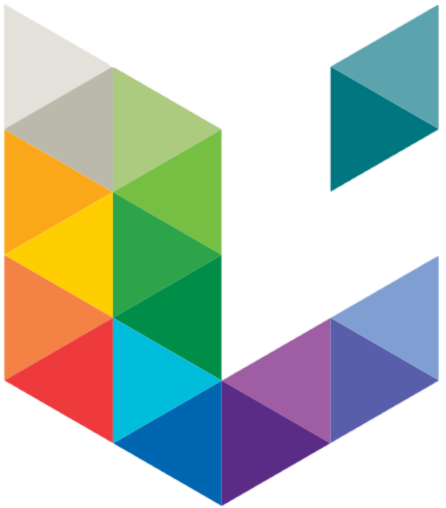 2. Plage segmentation
1) Dataset sorting
Clouds
Diffusion
Cropped image
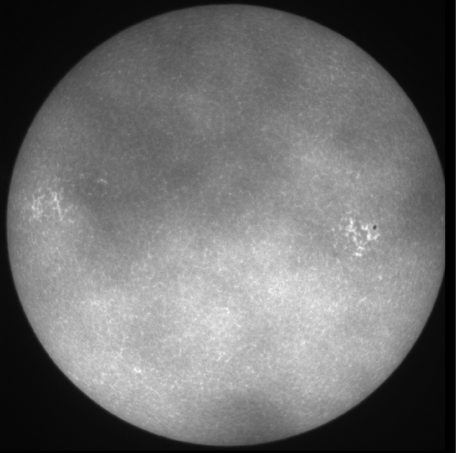 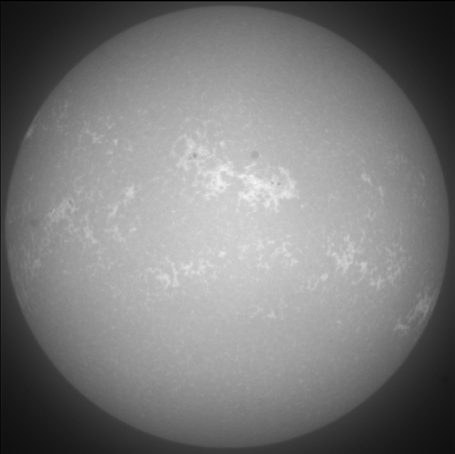 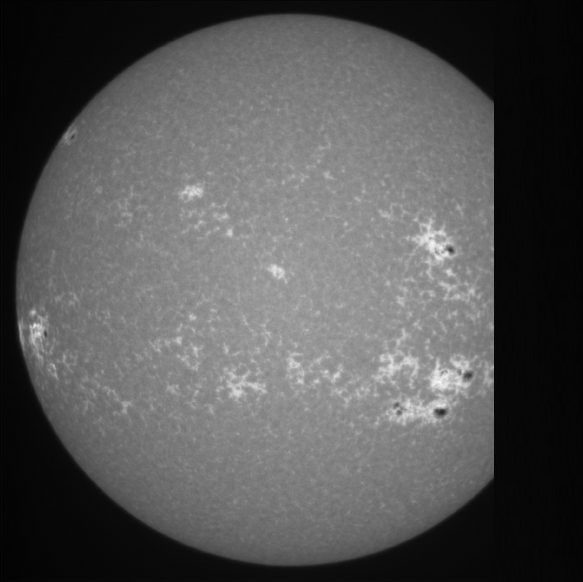 Missing information
Hidden information
Information not very well resolved
10
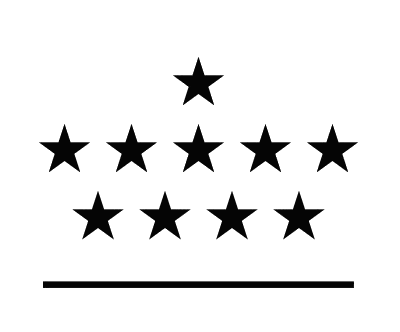 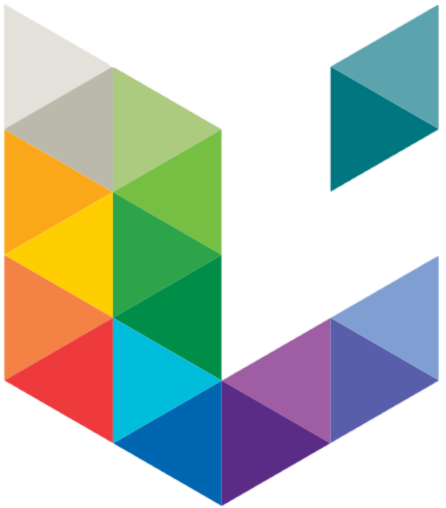 2. Plage segmentation
1) Dataset sorting
Clouds
Diffusion
Cropped image
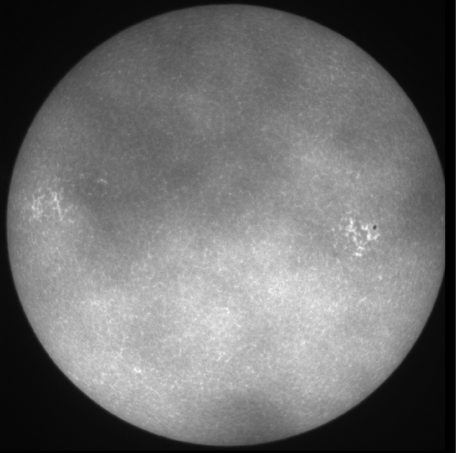 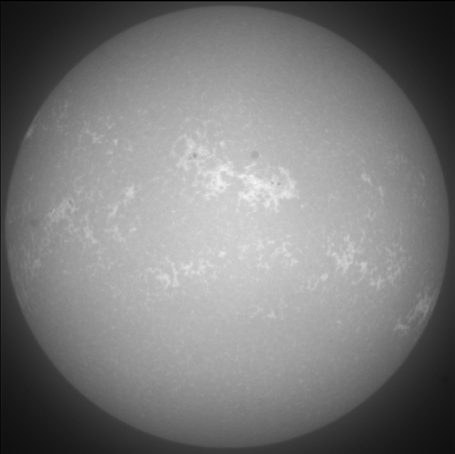 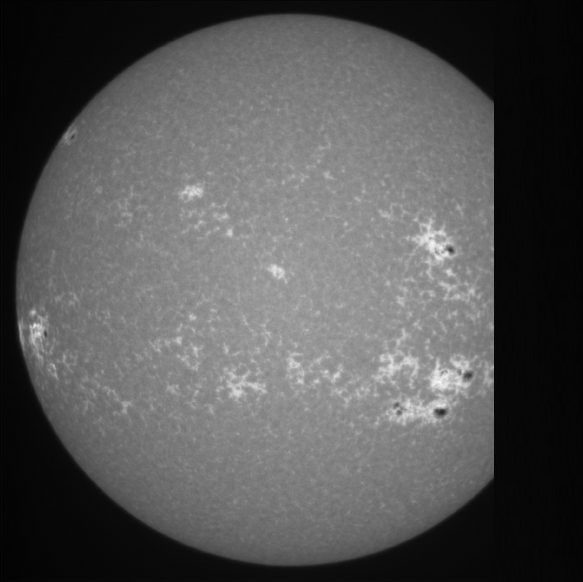 Missing information
Hidden information
Information not very well resolved
Final dataset : 2217 images
11
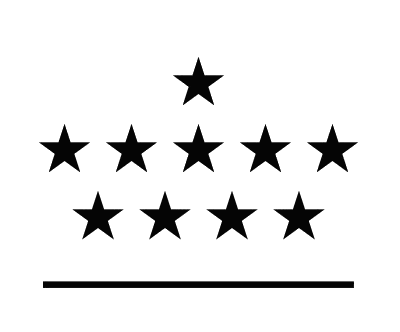 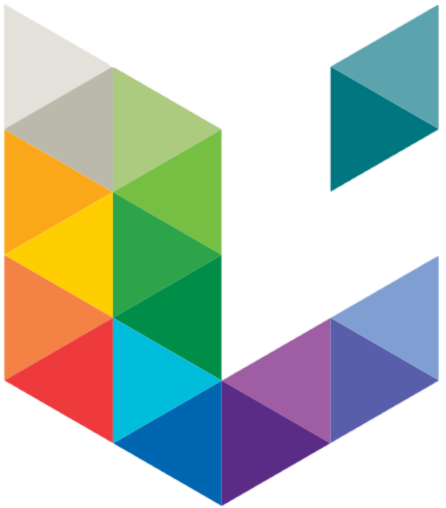 2. Plage segmentation
2) Limb darkening correction
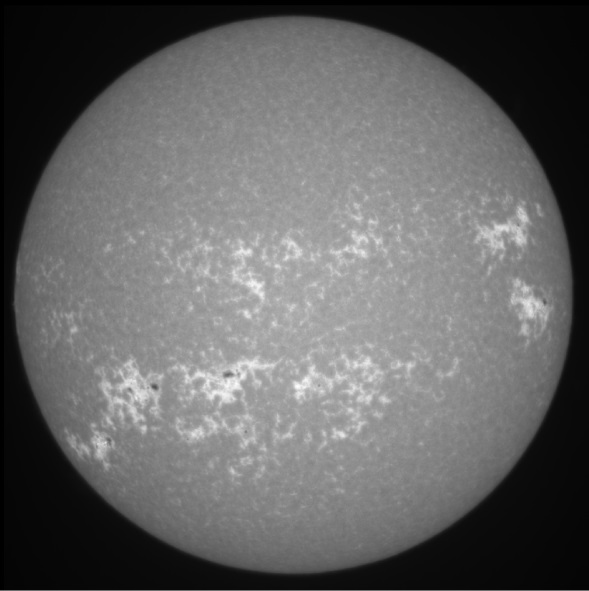 Brighter at the center

Darker at the limb
Center-to-Limb

Variation
12
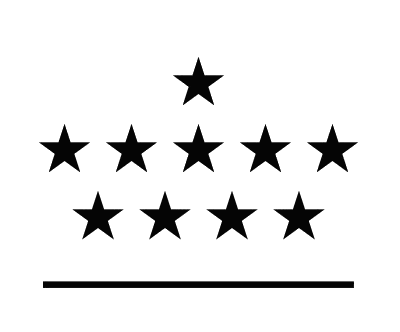 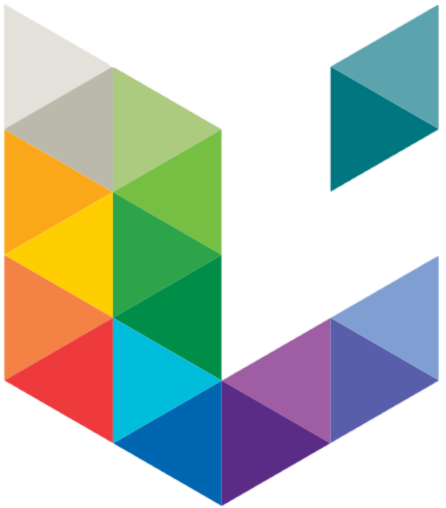 2. Plage segmentation
2) Limb darkening correction
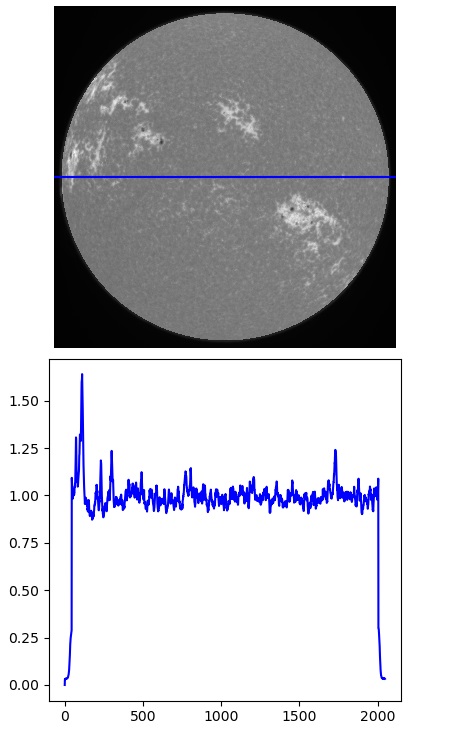 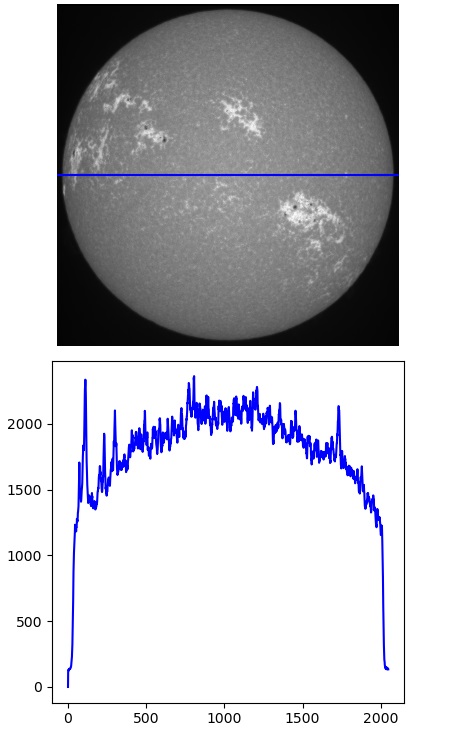 Method :
Fit the intensity profile
Create a mask based on the fit
Divide the matrix by the mask

Remove the active regions
Repeat the steps 1, 2, 3
13
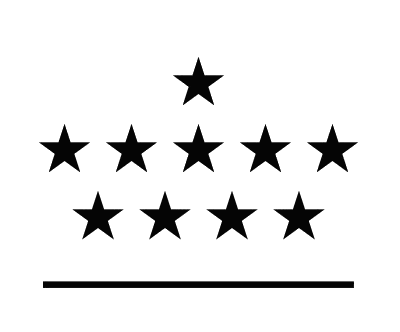 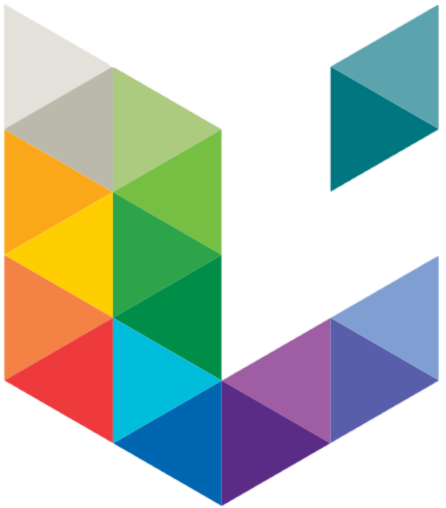 2. Plage segmentation
2) Limb darkening correction
14
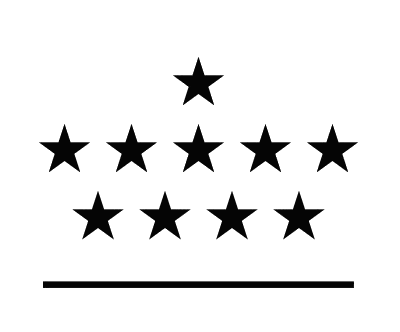 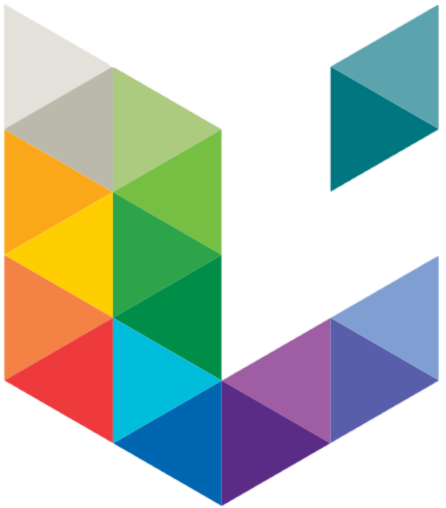 2. Plage segmentation
2) Limb darkening correction
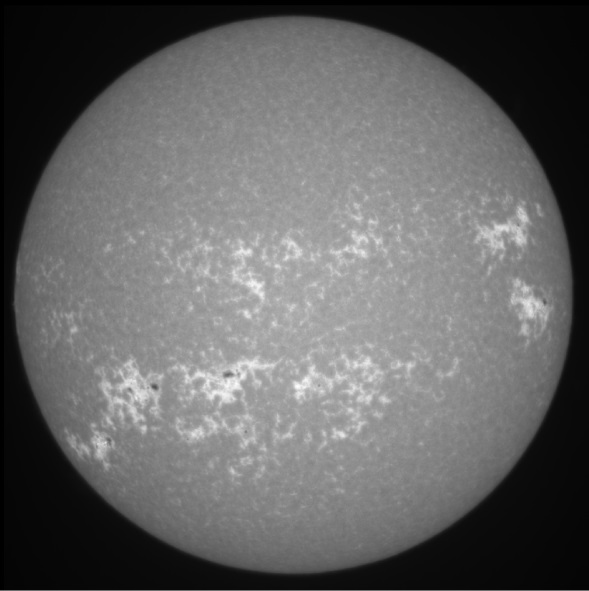 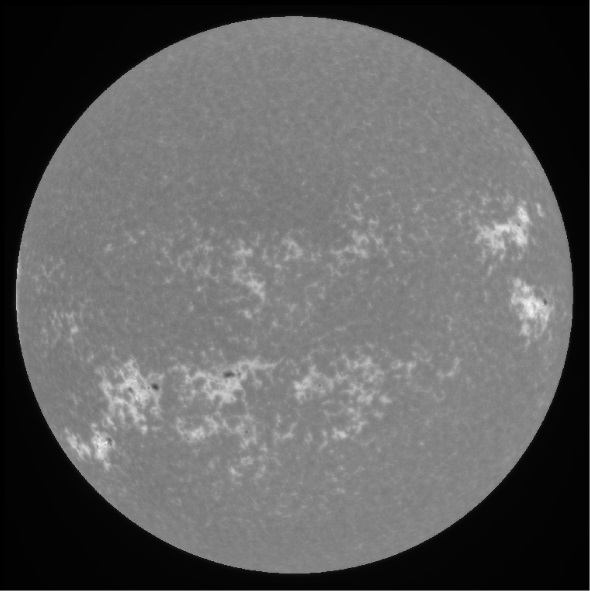 AFTER CLV
CORRECTION
15
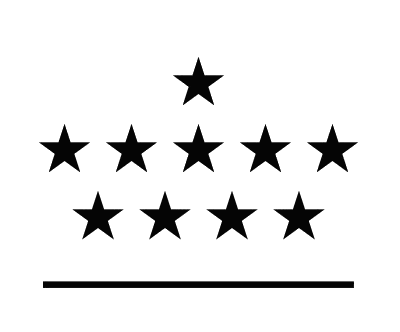 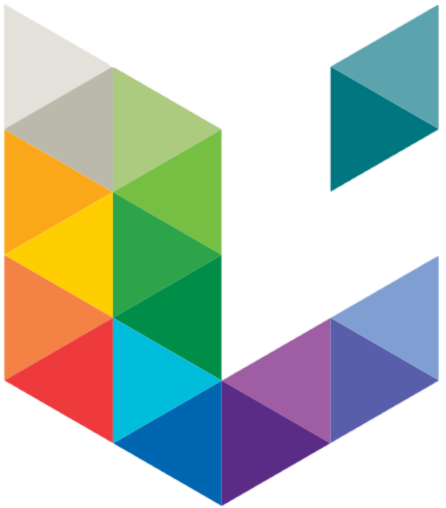 2. Plage segmentation
3) Segmentation method
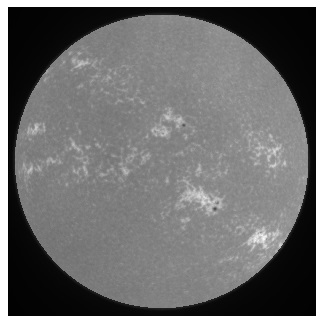 ● Assuming a Gaussian background brightness distribution 
● Assuming a non-Gaussion contribution to the wings (sunspots and plages)
● Some computations with the mean intensity and the standard deviation
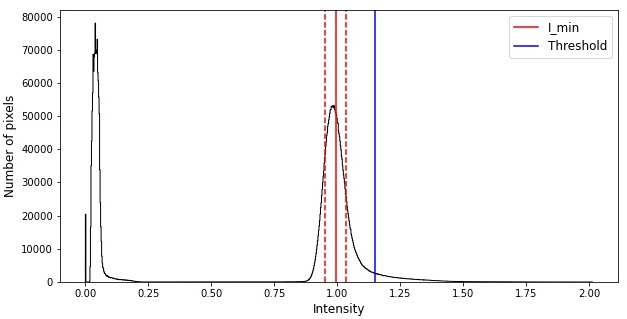 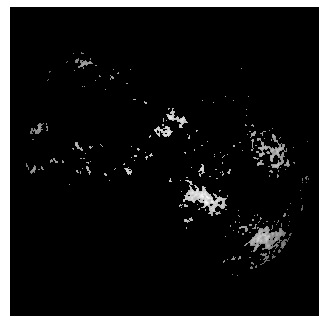 16
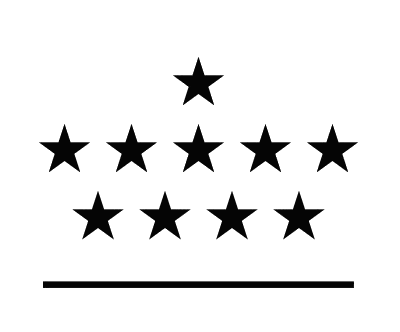 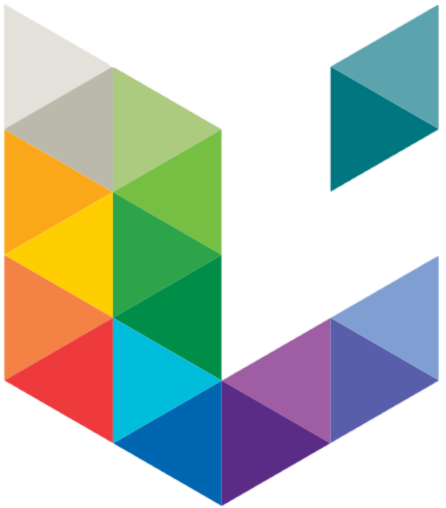 2. Plage segmentation
3) Segmentation method
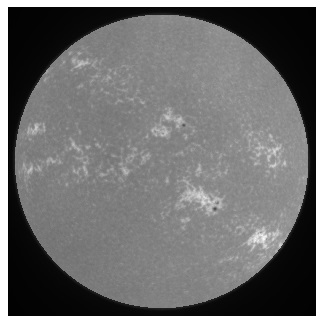 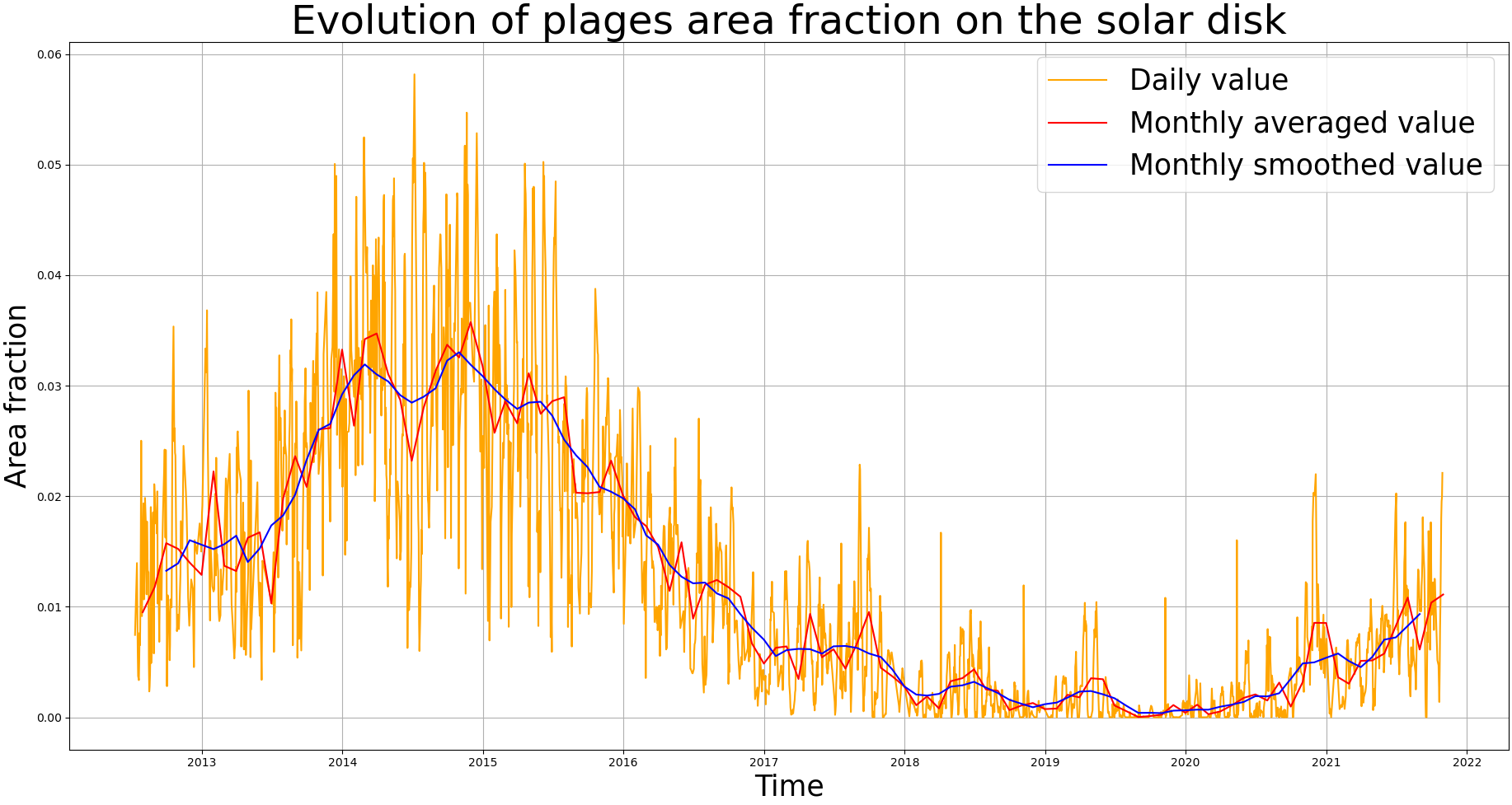 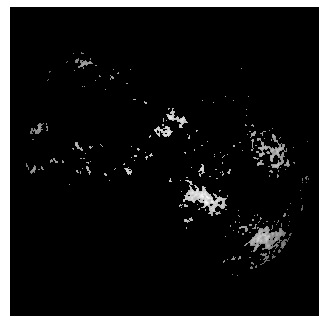 17
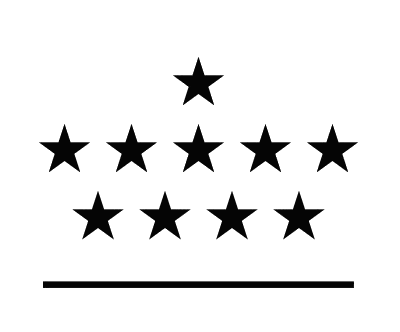 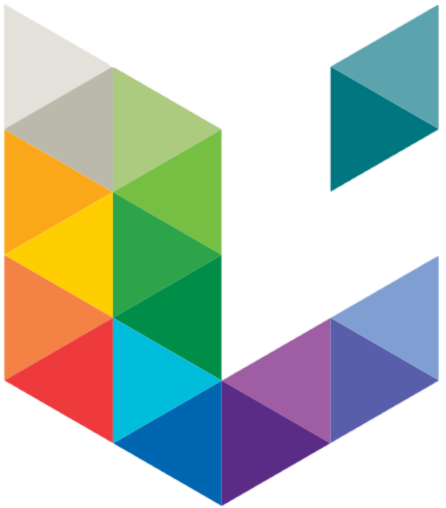 2. Plage segmentation
4) Uncertainty calculations
18
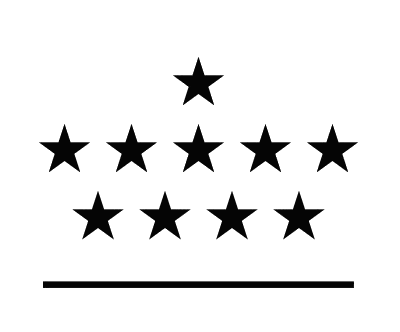 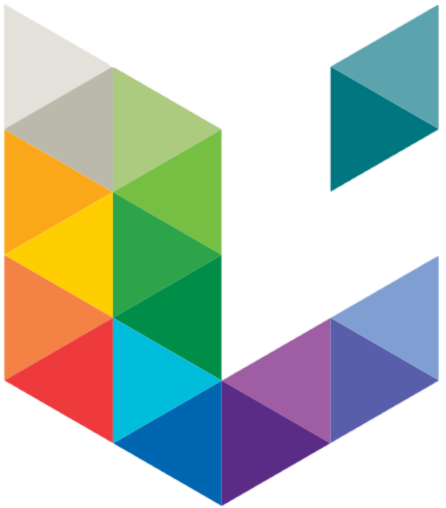 2. Plage segmentation
4) Uncertainty calculations
19
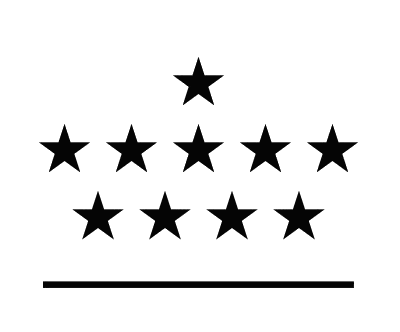 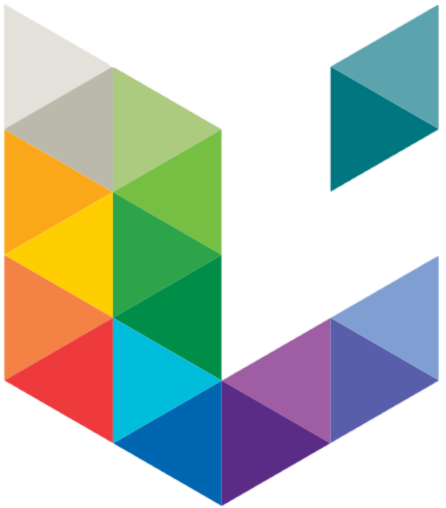 2. Plage segmentation
4) Uncertainty calculations
20
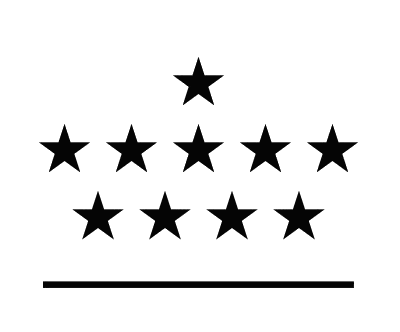 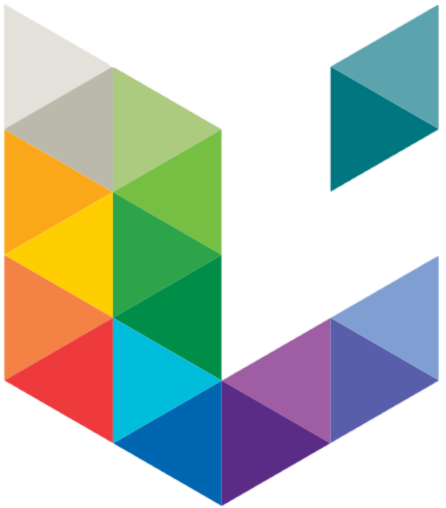 2. Plage segmentation
4) Uncertainty calculations
21
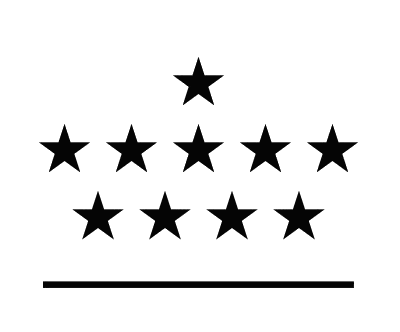 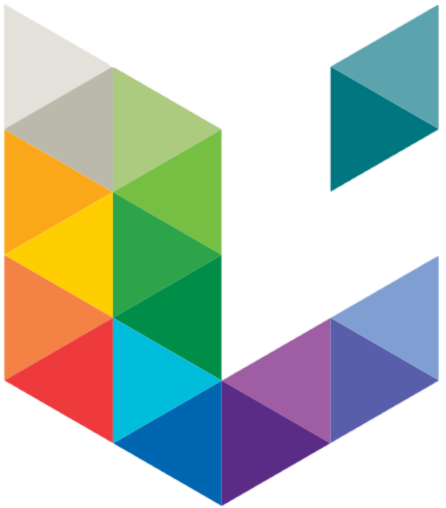 2. Plage segmentation
4) Uncertainty calculations
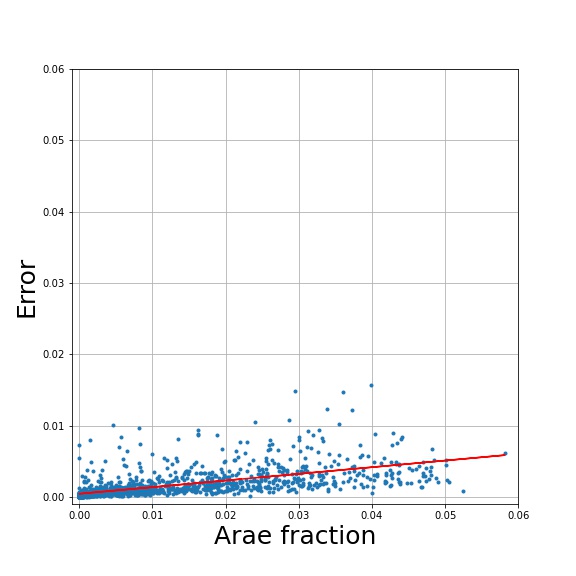 Area fraction
22
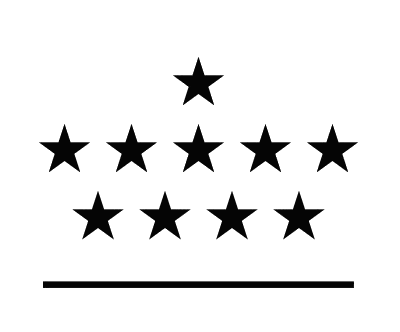 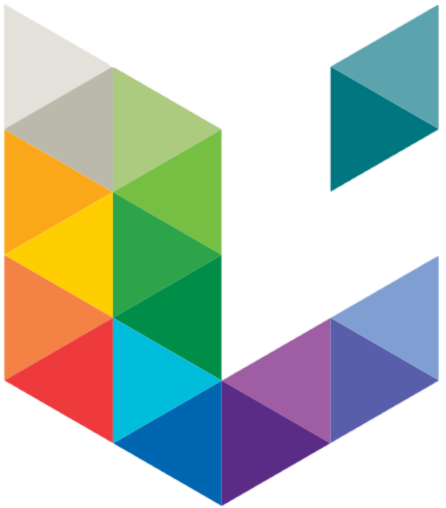 2. Plage segmentation
4) Uncertainty calculations
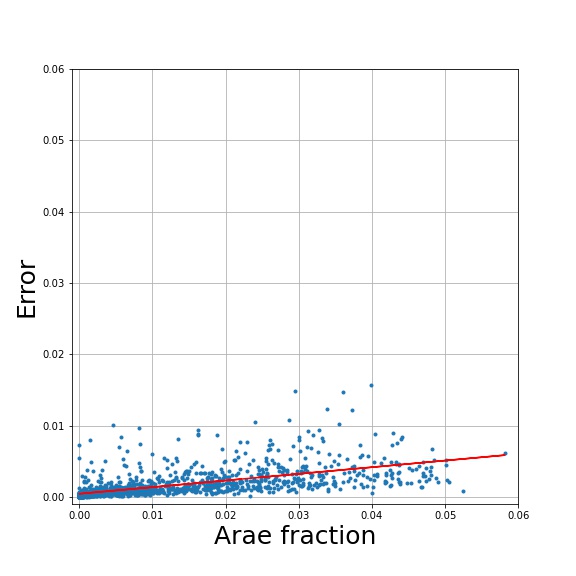 Area fraction
23
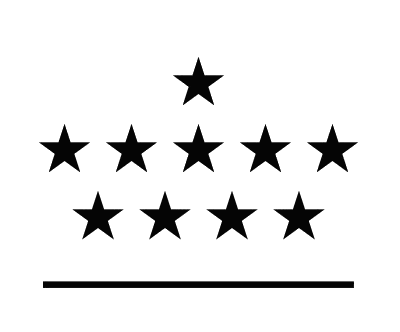 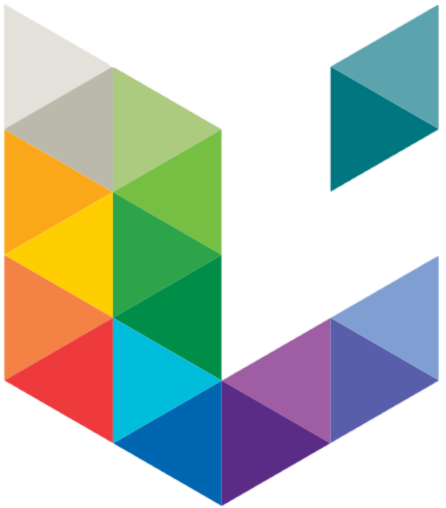 2. Plage segmentation
4) Uncertainty calculations
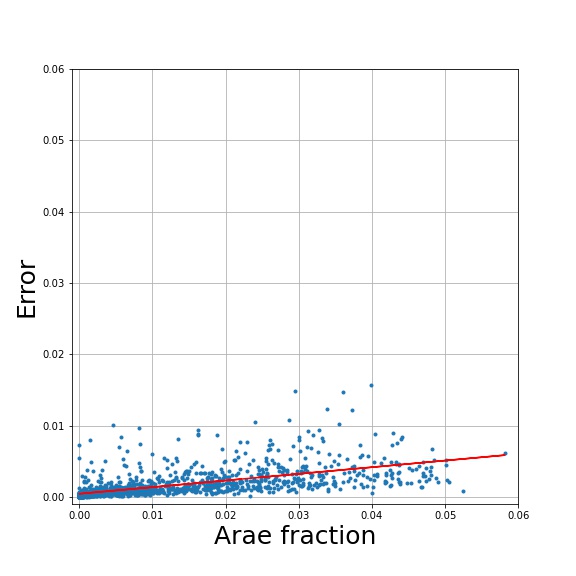 Area fraction
24
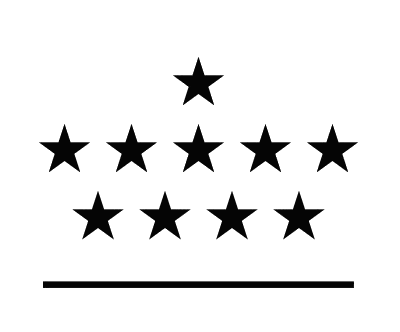 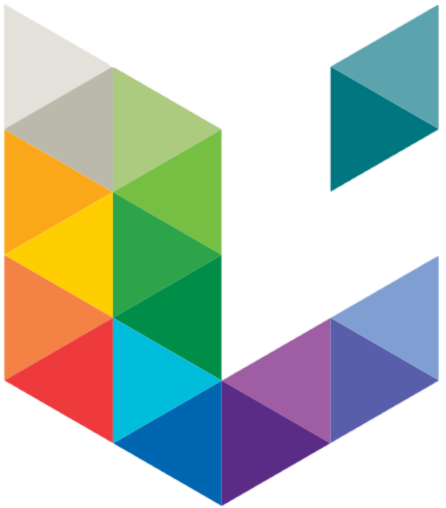 2. Plage segmentation
4) Uncertainty calculations
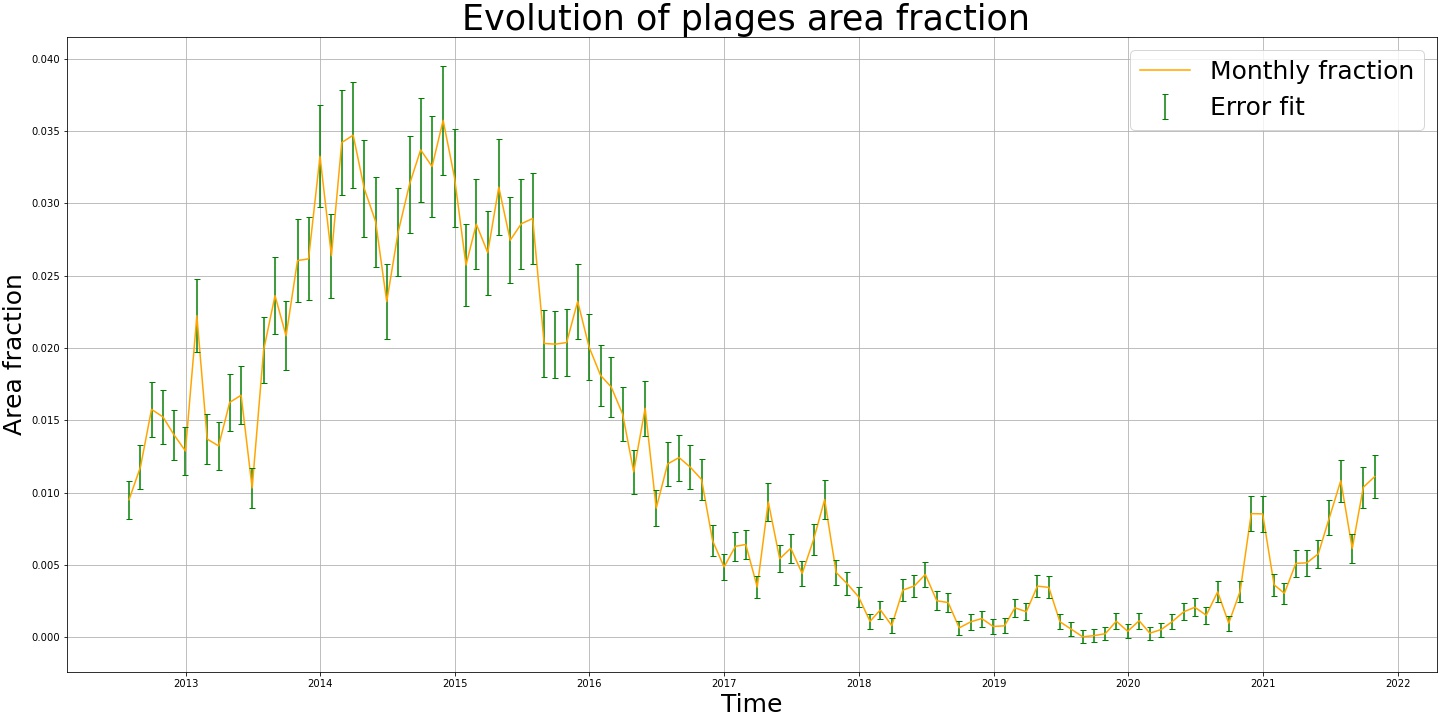 25
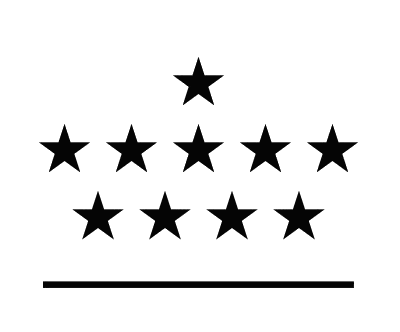 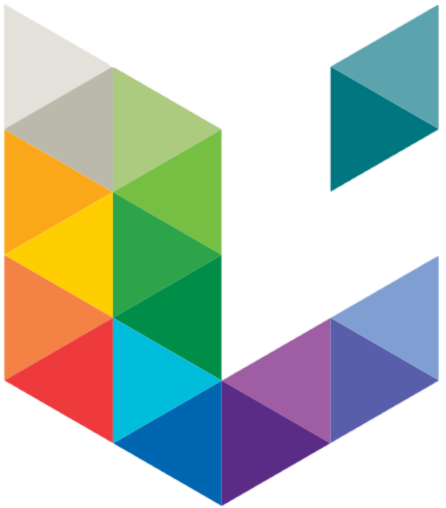 3. Data serie validation
How ? Comparison with Theodosios Chatzistergos results on USET dataset (Chatzistergos                                                                                                                                                      et al. 2020)
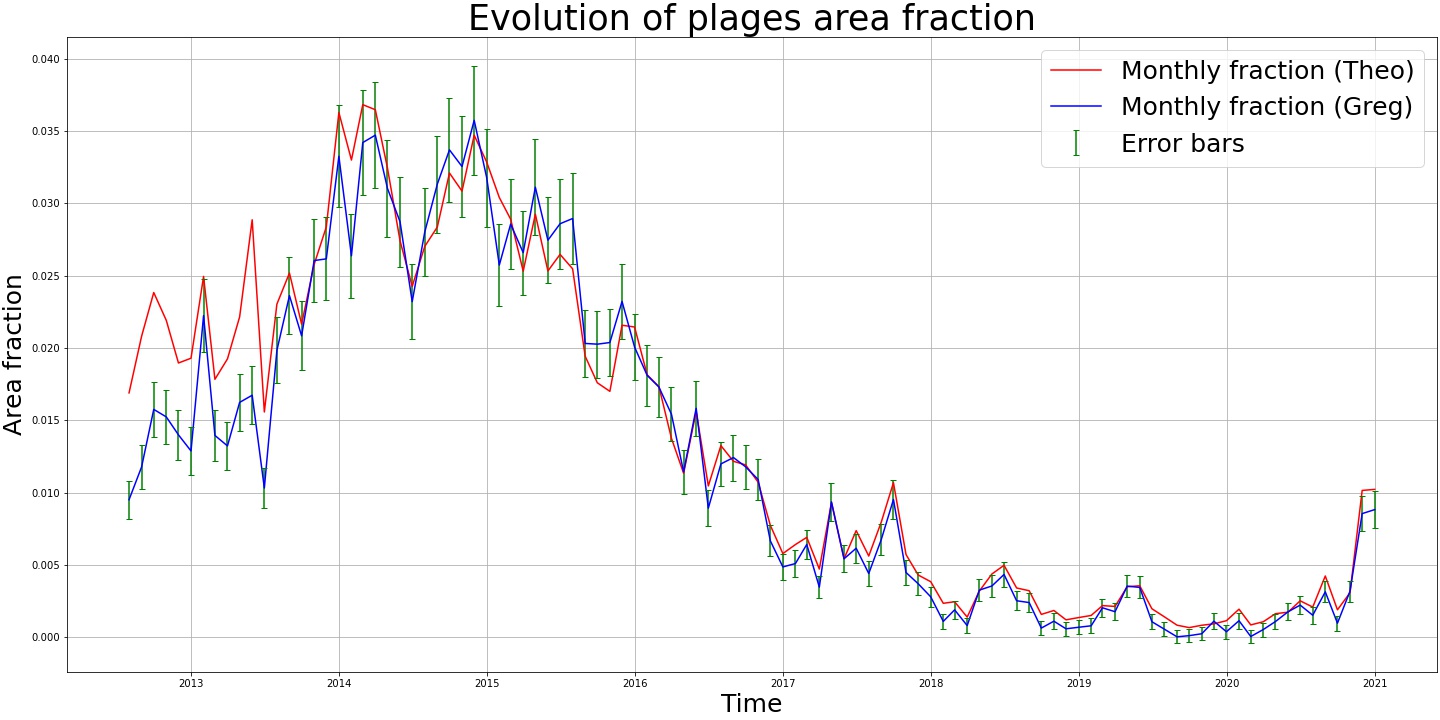 Chatzistergos, T., Ermolli, I., Krivova, N.A., et al. (2020). Analysis of full-disc Ca II K spectroheliograms. III. Plage area composite series covering 1892-2019, A&A, 639, A88, DOI 10.1051/0004- 6361/202037746
26
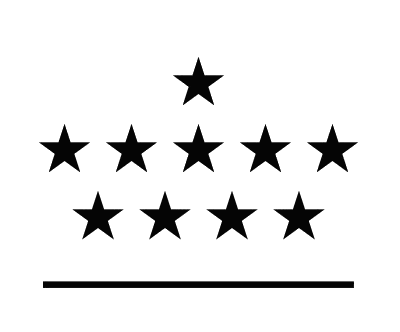 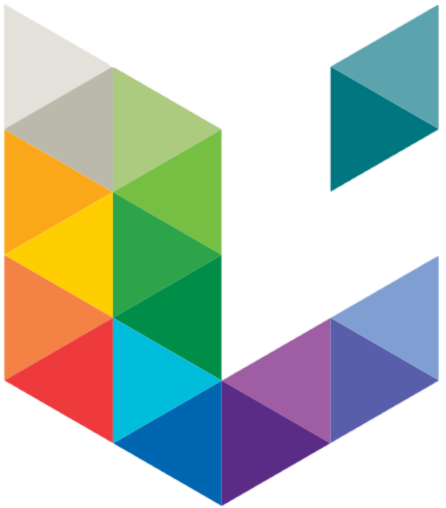 3. Data serie validation
Dataset problem
How ? Comparison with Theodosios Chatzistergos results on USET dataset (Chatzistergos                                                                                                                                                      et al. 2020)
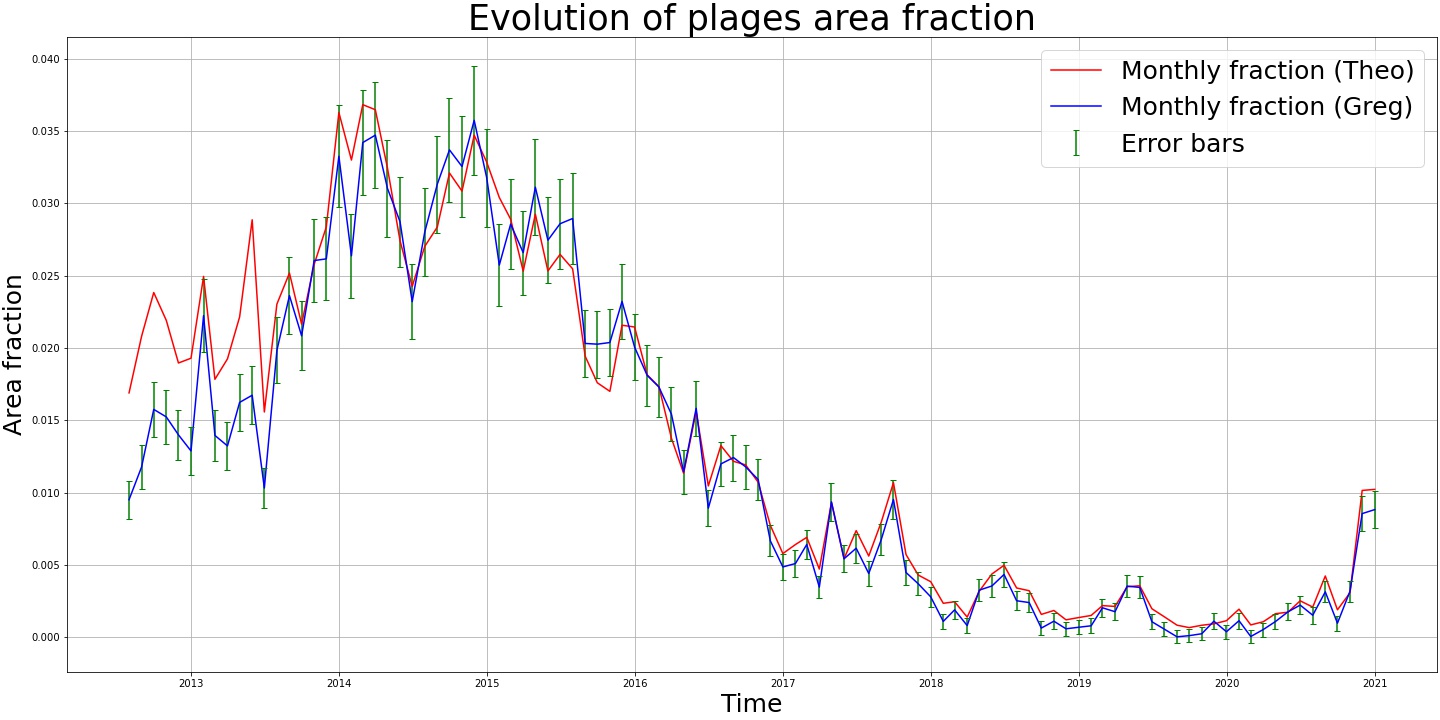 Chatzistergos, T., Ermolli, I., Krivova, N.A., et al. (2020). Analysis of full-disc Ca II K spectroheliograms. III. Plage area composite series covering 1892-2019, A&A, 639, A88, DOI 10.1051/0004- 6361/202037746
27
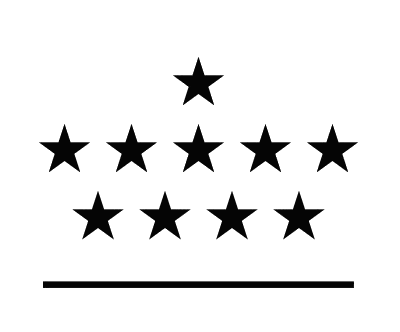 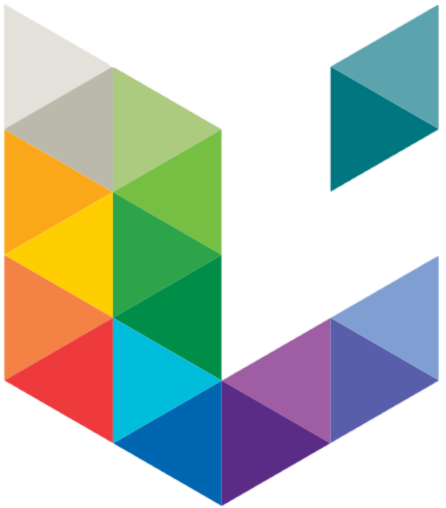 3. Data serie validation
Dataset problem
How ? Comparison with Theodosios Chatzistergos results on USET dataset (Chatzistergos                                                                                                                                                      et al. 2020)
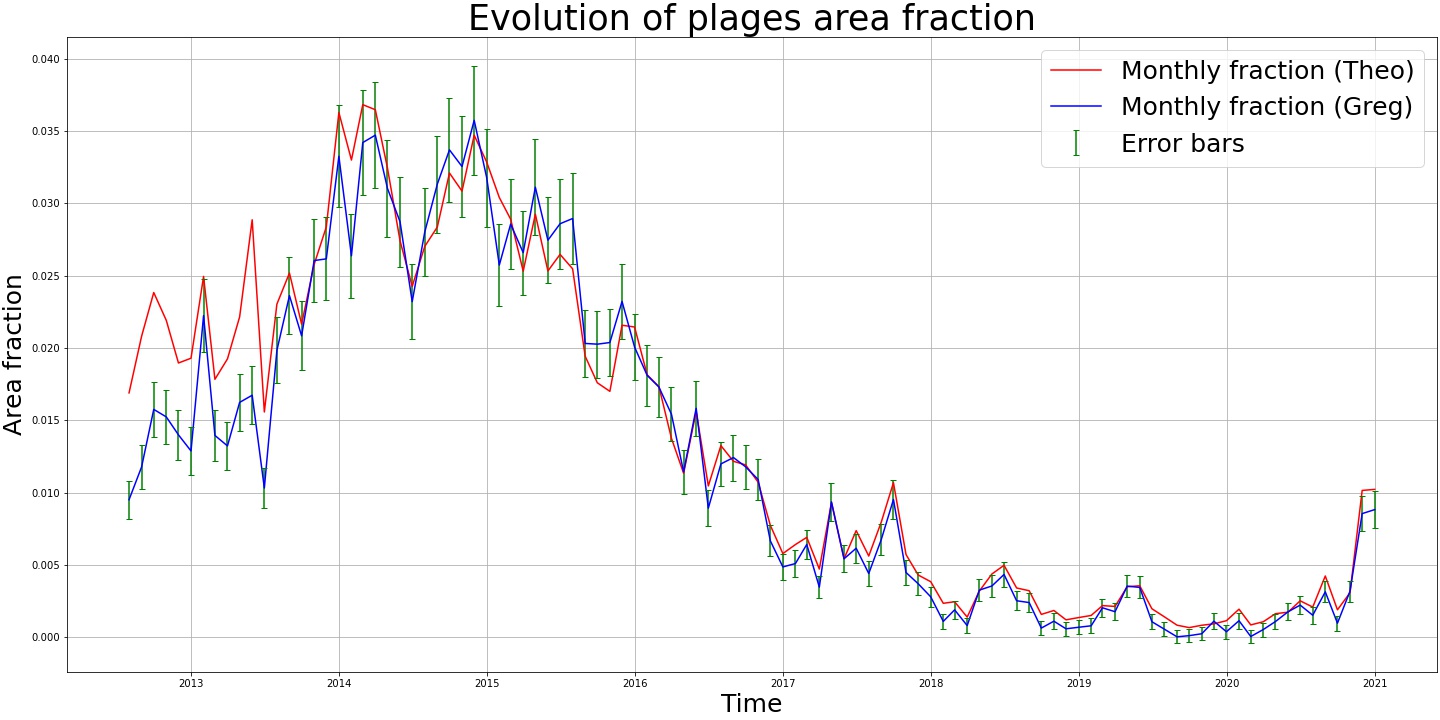 Problem :

On July 10, 2013 : Installation of a neutral density filter on the   Ca II K telescope
Chatzistergos, T., Ermolli, I., Krivova, N.A., et al. (2020). Analysis of full-disc Ca II K spectroheliograms. III. Plage area composite series covering 1892-2019, A&A, 639, A88, DOI 10.1051/0004- 6361/202037746
28
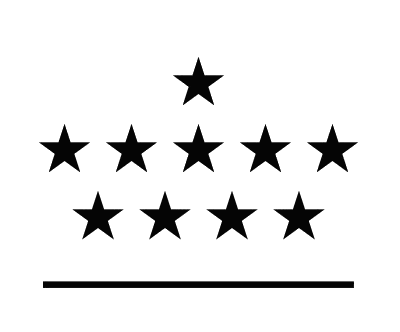 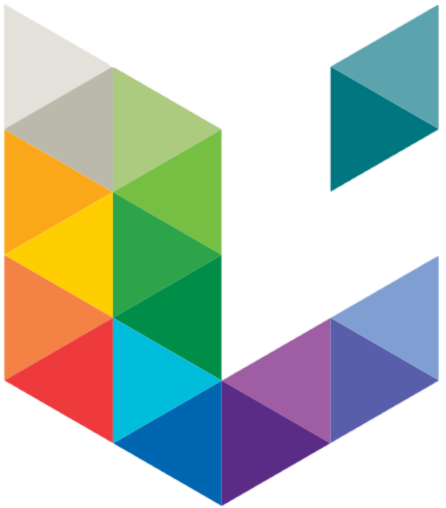 3. Data serie validation
Dataset problem
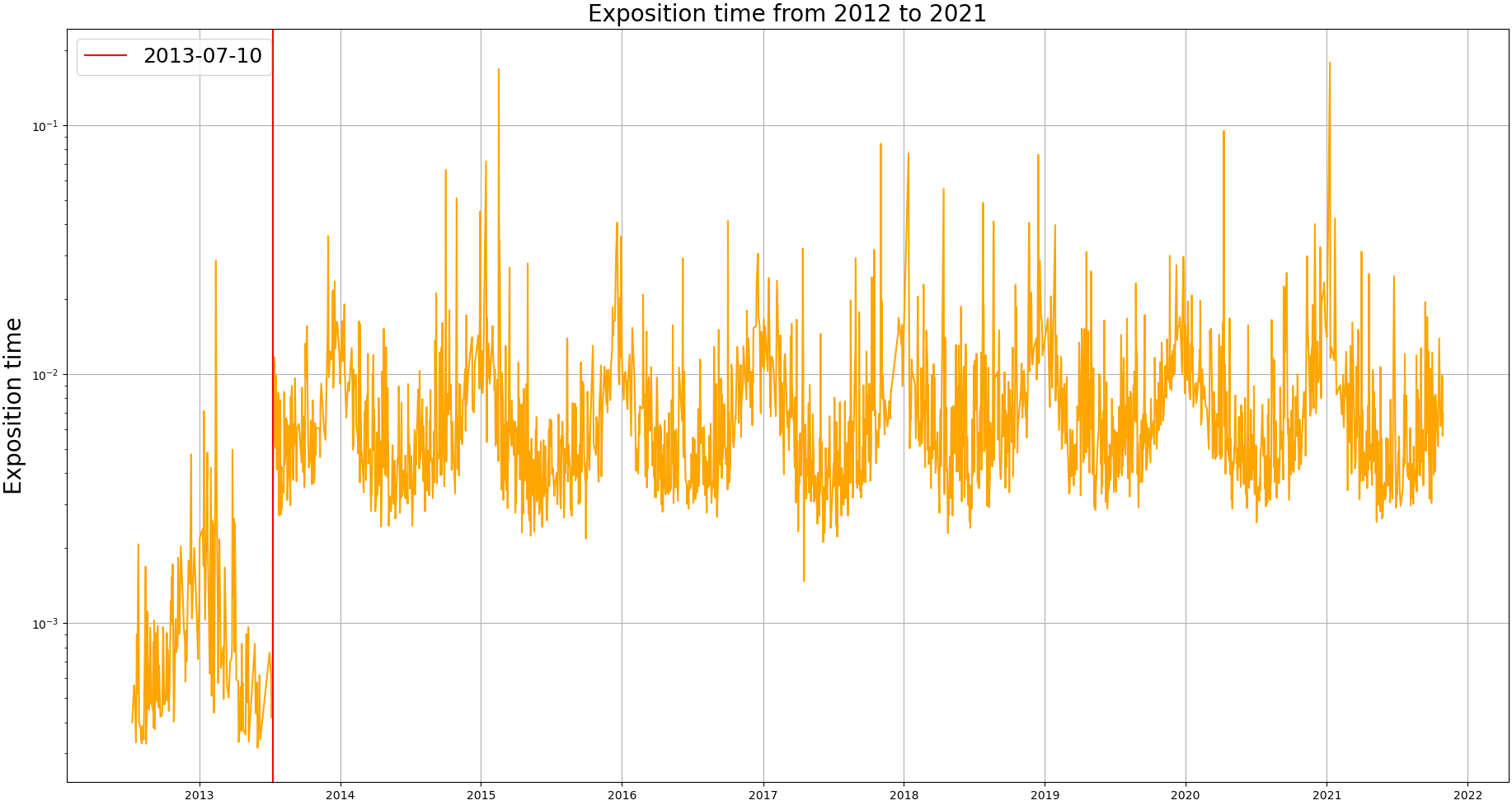 Problem :

On July 10, 2013 : Installation of a neutral density filter on the   Ca II K telescope



Exposure time increased by a factor of 10
29
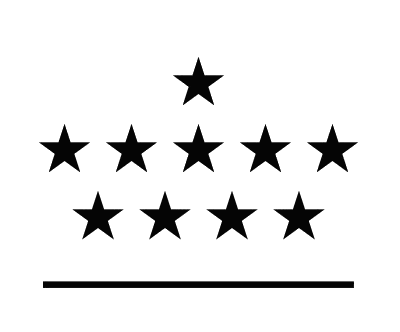 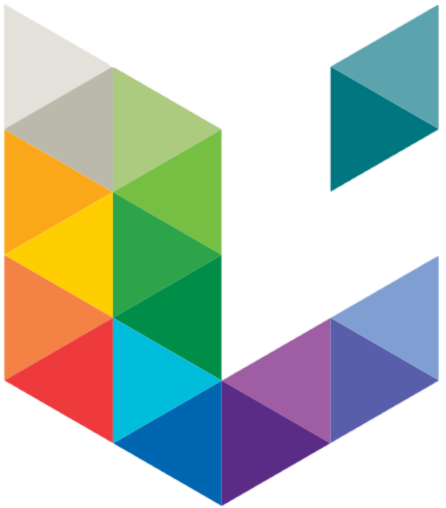 3. Data serie validation
How ? Comparison with Theodosios Chatzistergos results on USET dataset (Chatzistergos                                                                                                                                                      et al. 2020)
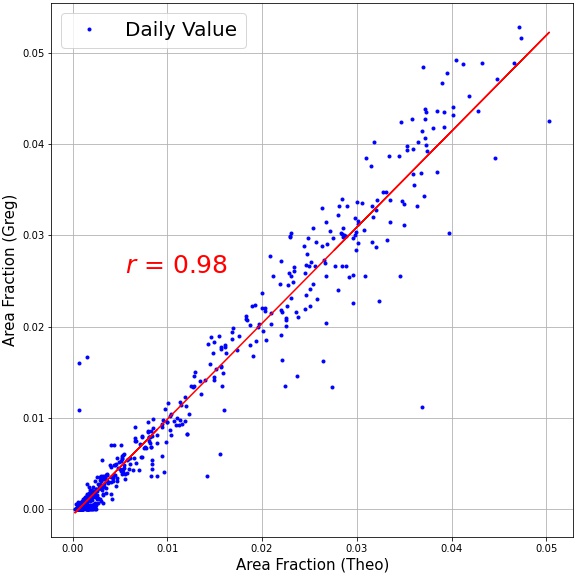 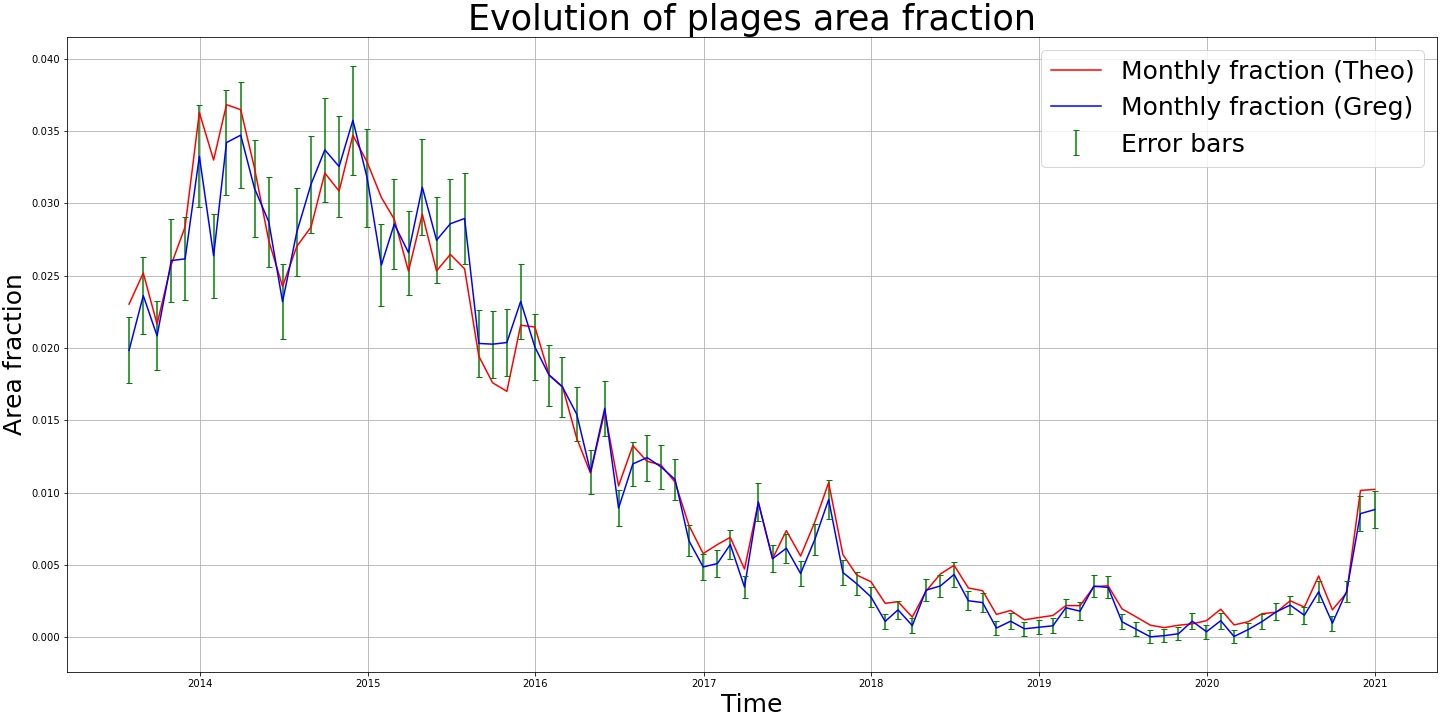 Chatzistergos, T., Ermolli, I., Krivova, N.A., et al. (2020). Analysis of full-disc Ca II K spectroheliograms. III. Plage area composite series covering 1892-2019, A&A, 639, A88, DOI 10.1051/0004- 6361/202037746
30
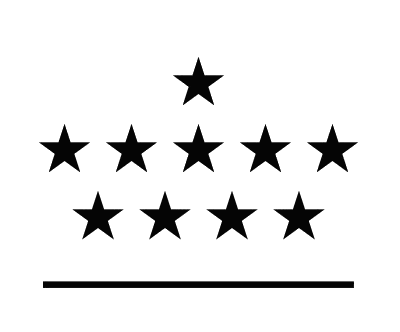 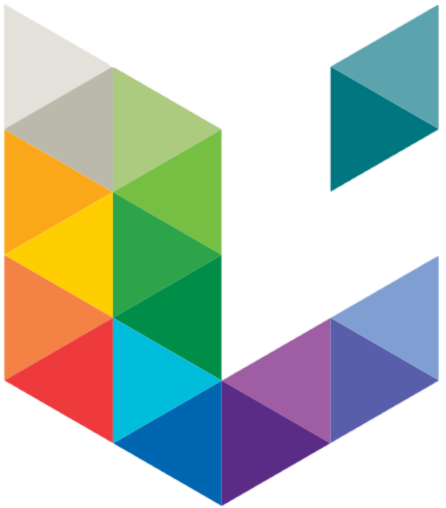 4. TIGRE S-Index
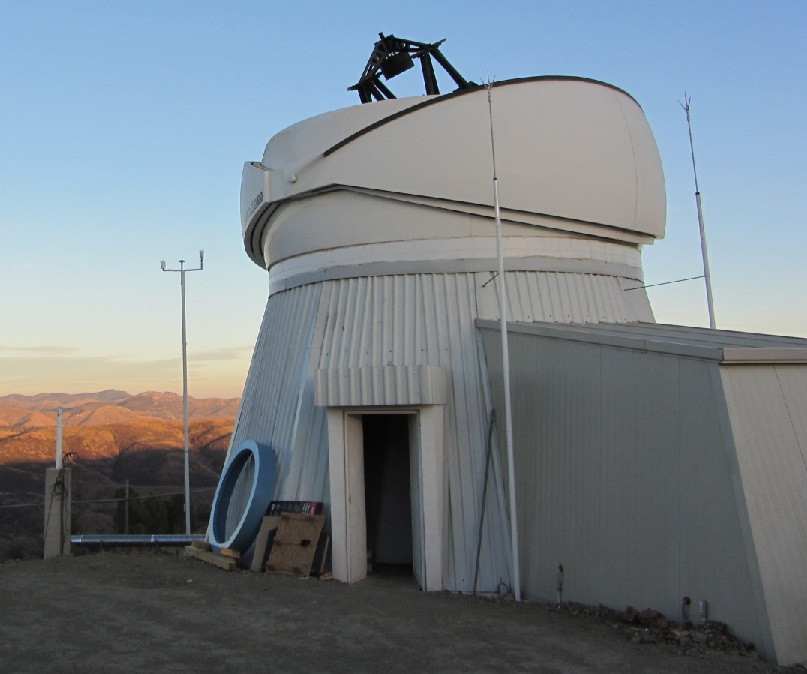 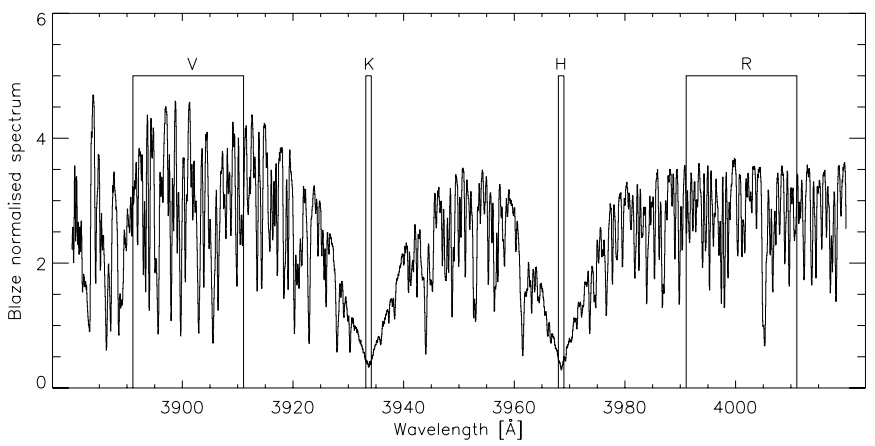 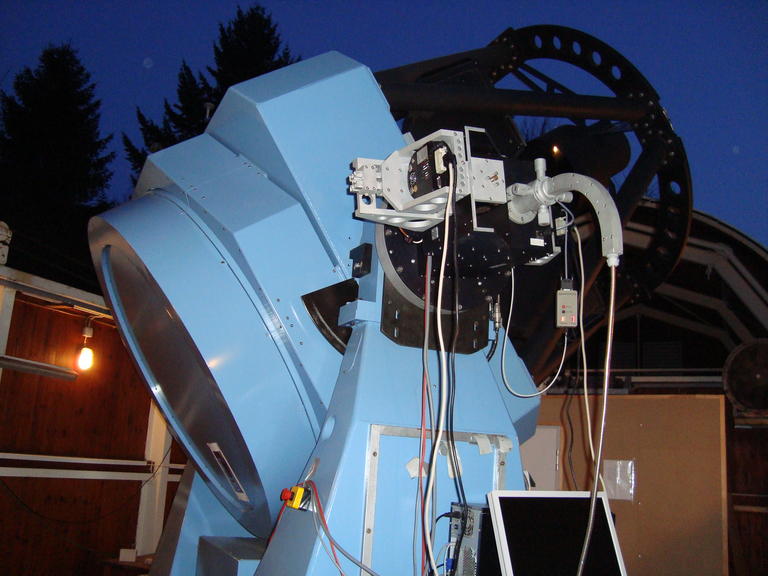 31
A.  Hempelmann, M.  Mittag, J. N.  Gonzalez-Perez, J. H. M. M.  Schmitt, K. P.  Schröder, G.  Rauw, Measuring rotation periods of solar-like stars using TIGRE - A study of periodic CaII H+K S-index variability, A&A 586 A14 (2016)
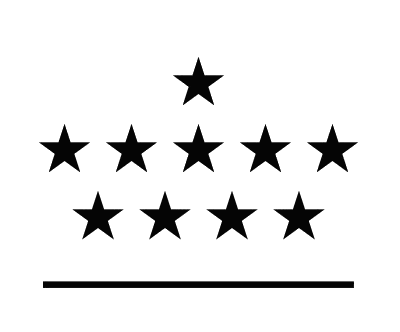 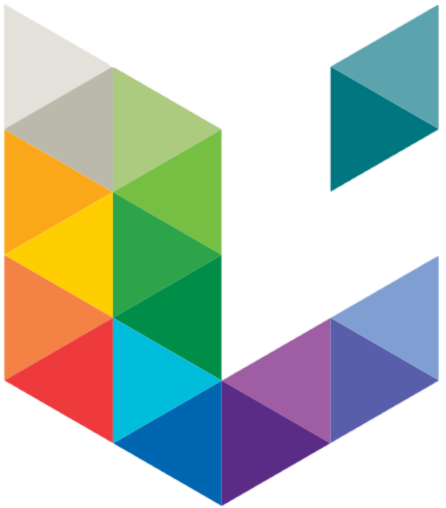 4. TIGRE S-Index
Solar S-Index
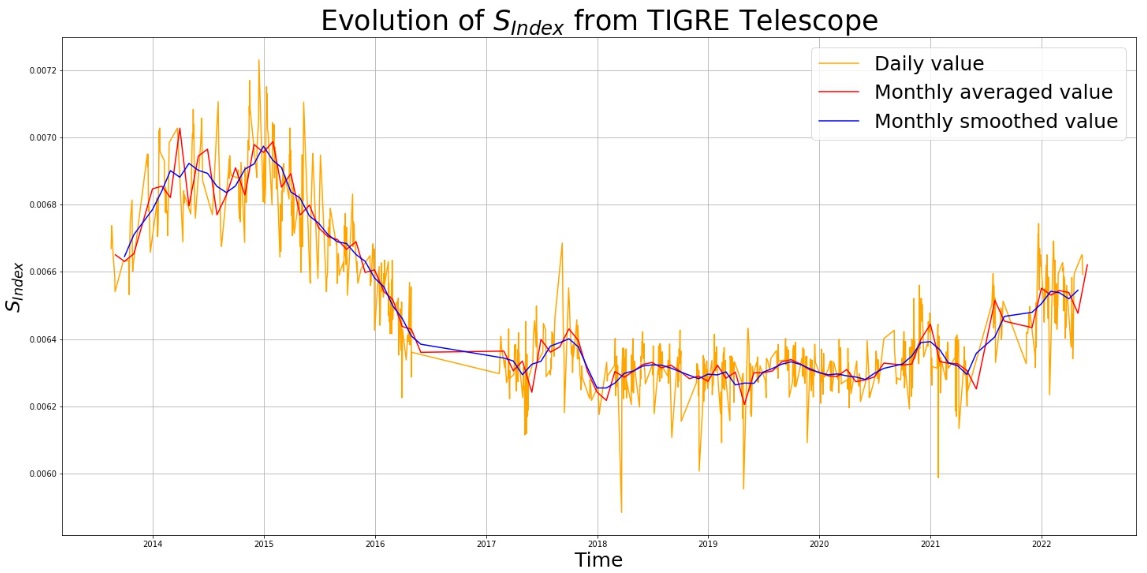 • Following the solar cycle (maximum in 2014-2015 and minimum in 2019-2020)

• Some technical issues that limited or hindered its functionalities (e.g. 2016-2017)
32
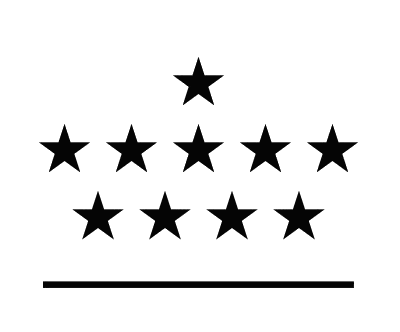 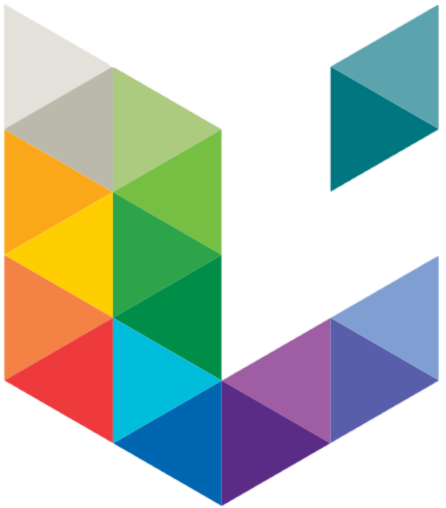 5. USET vs TIGRE
USET Ca II K plages
TIGRE S-Index
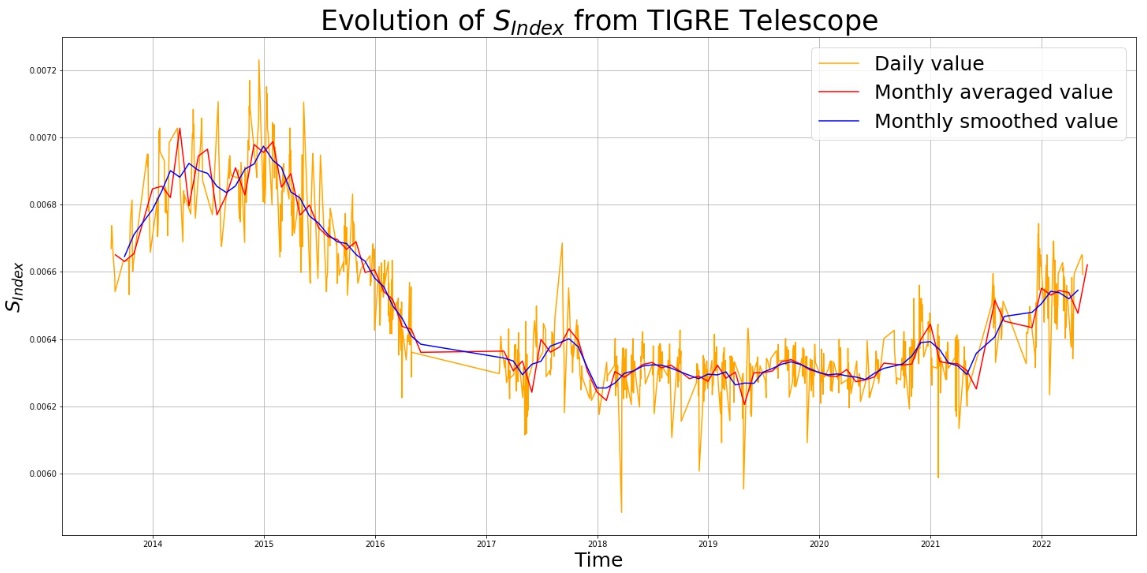 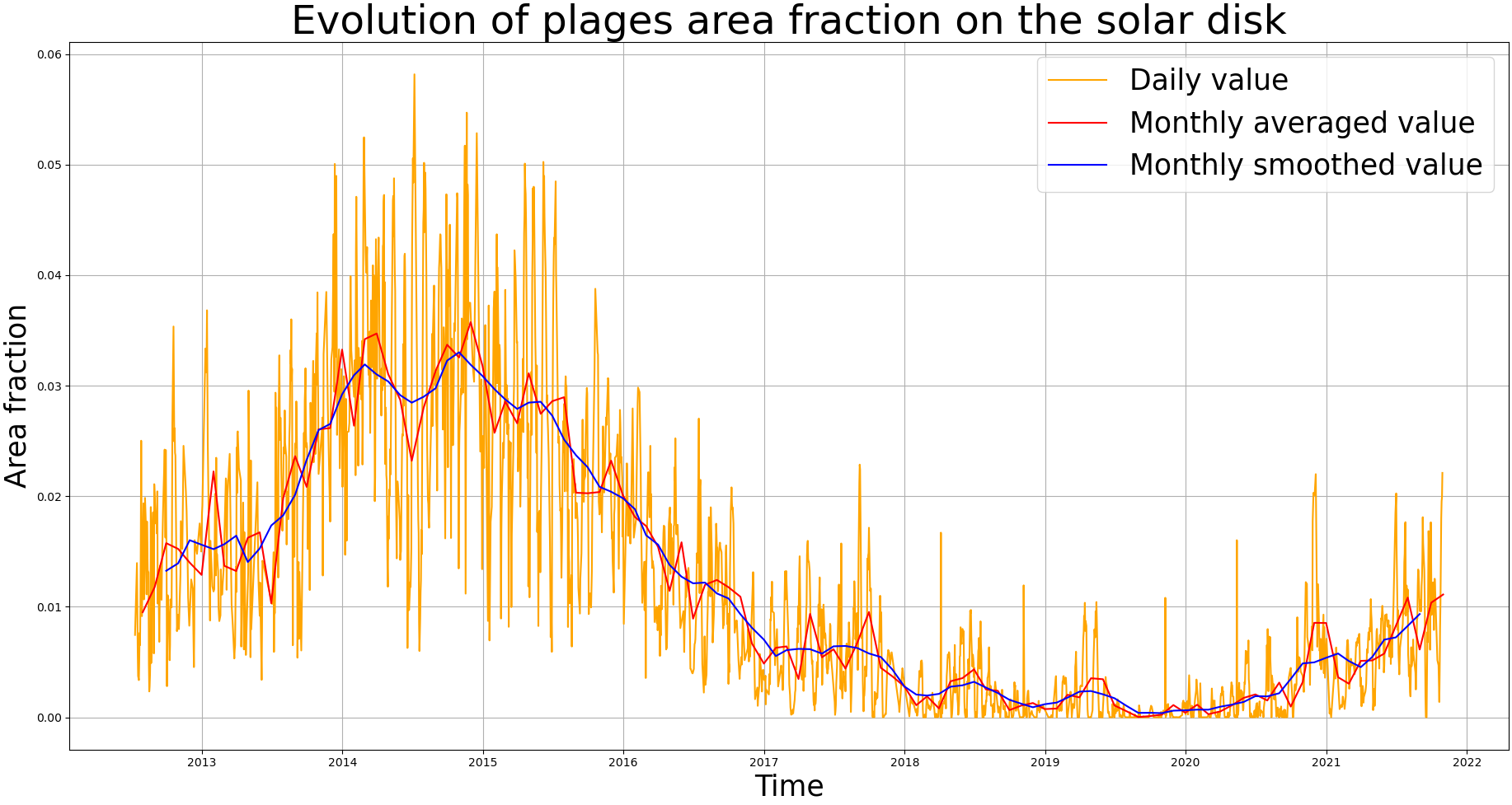 ???
33
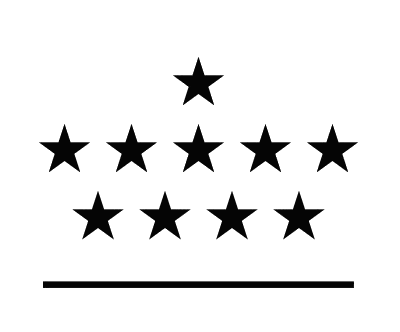 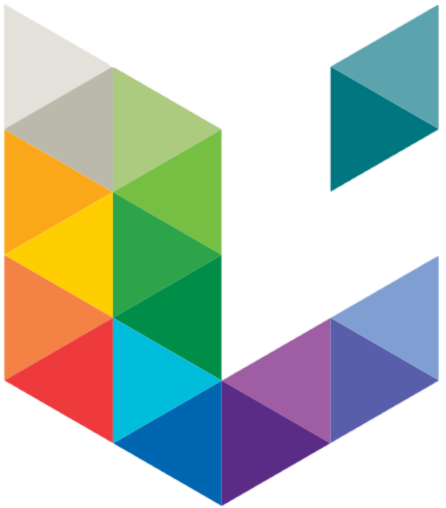 5. USET vs TIGRE
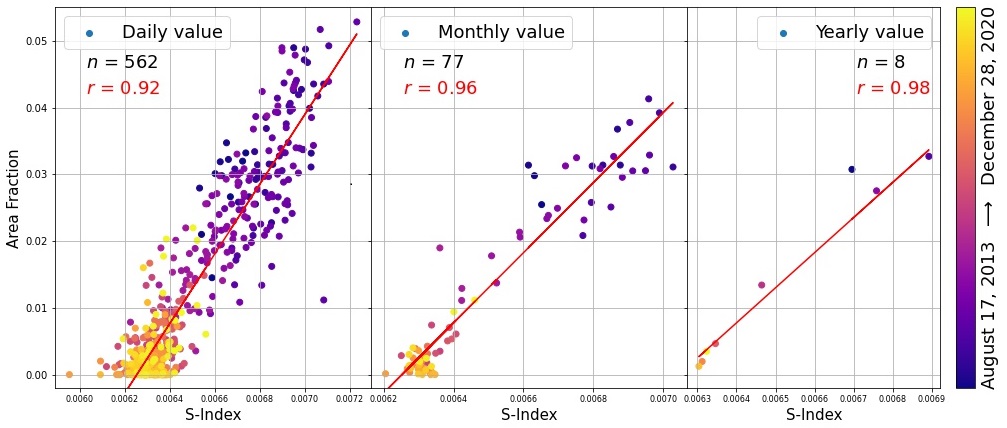 34
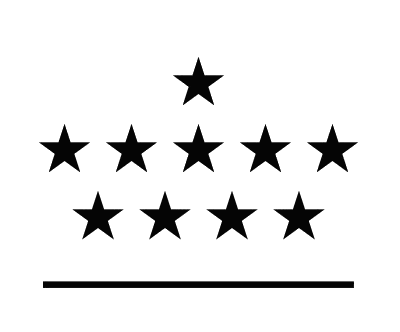 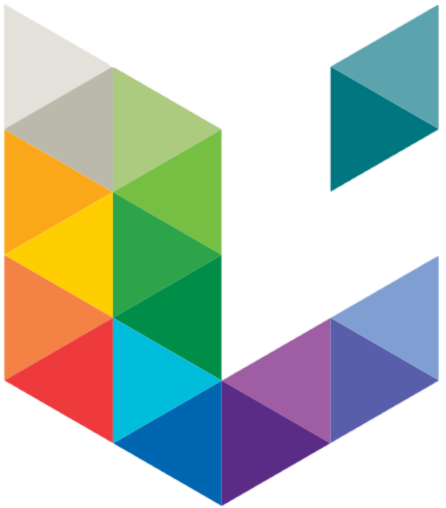 6. Synoptic map
Aim : 	- Observe the distribution of the magnetic structures during a complete solar rotation
	- Reconstruct solar images for different angles of view
35
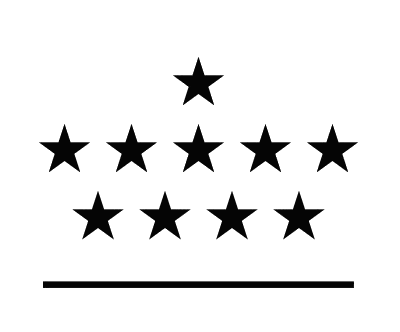 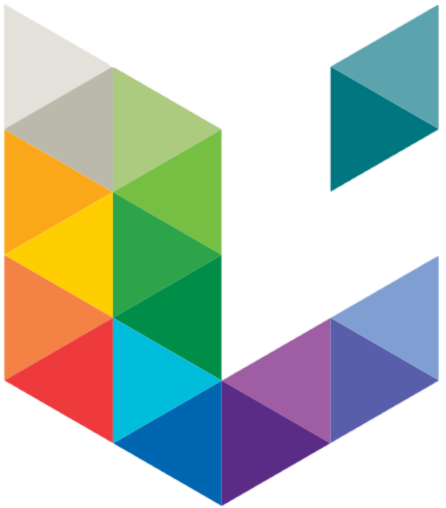 6. Synoptic map
Aim : 	- Observe the distribution of the magnetic structures during a complete solar rotation
	- Reconstruct solar images for different angles of view
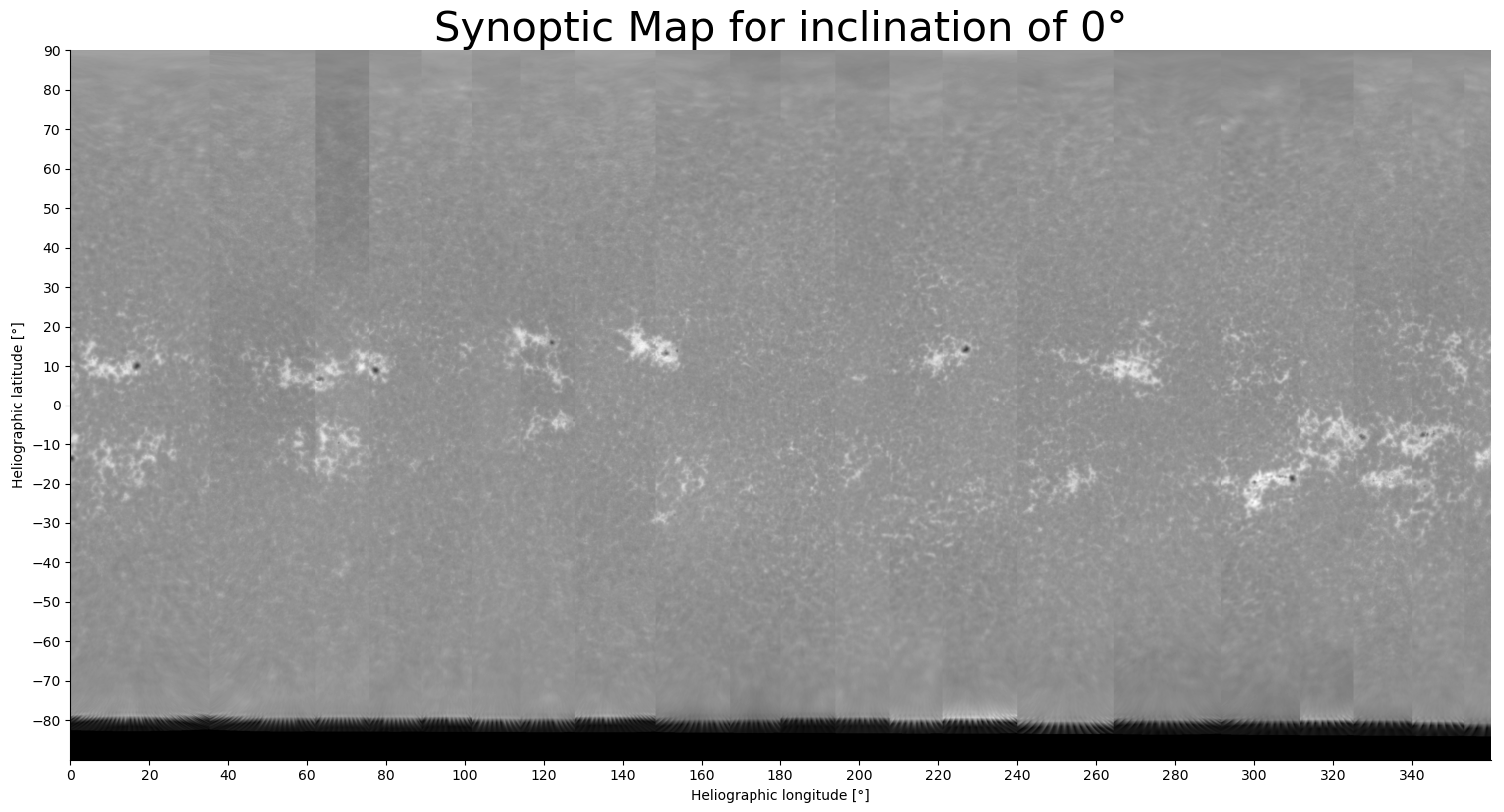 36
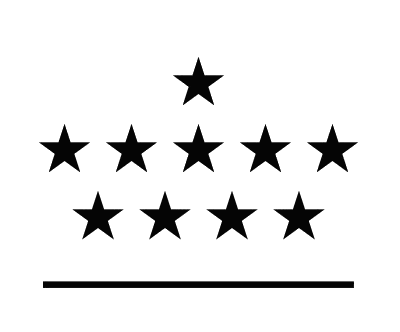 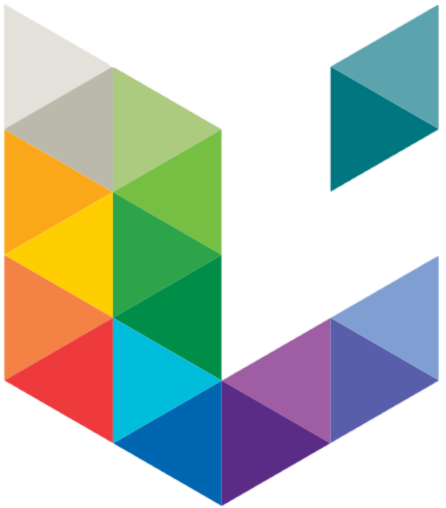 6. Synoptic map
Aim : 	- Observe the distribution of the magnetic structures during a complete solar rotation
	- Reconstruct solar images for different angles of view
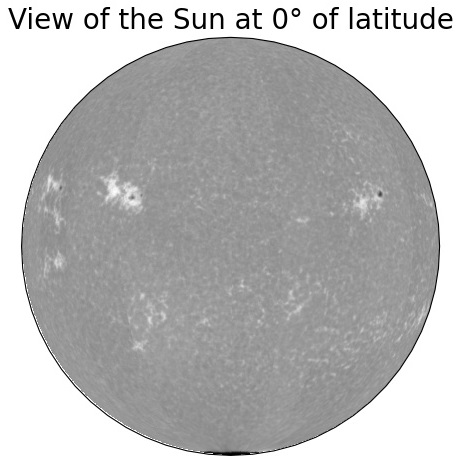 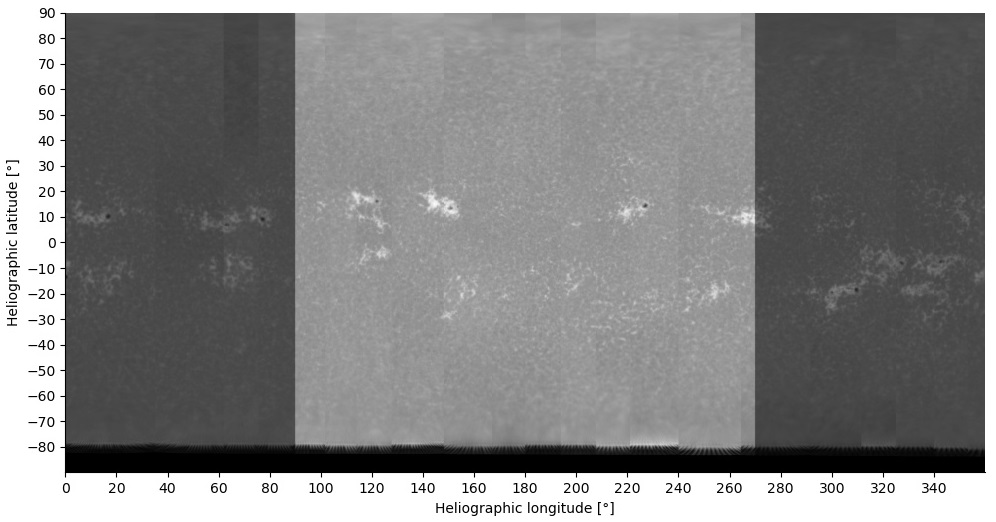 37
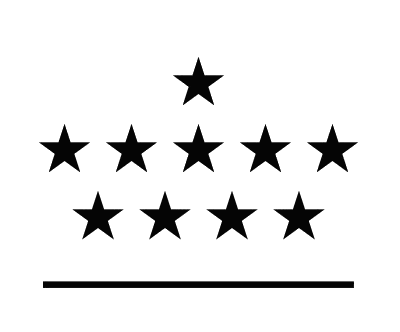 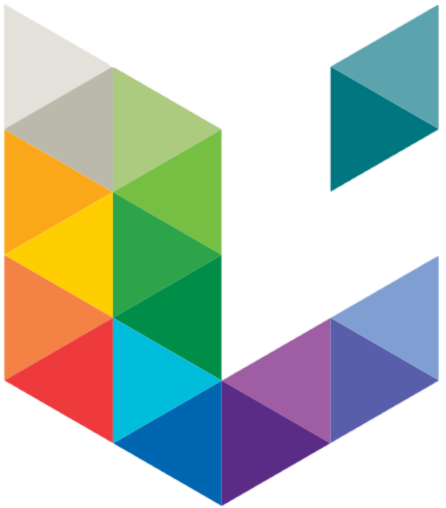 6. Synoptic map
Aim : 	- Observe the distribution of the magnetic structures during a complete solar rotation
	- Reconstruct solar images for different angles of view
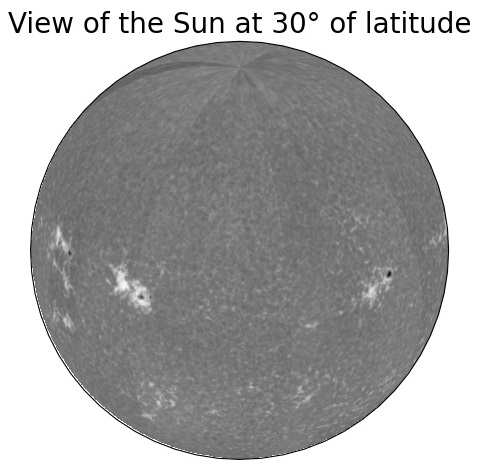 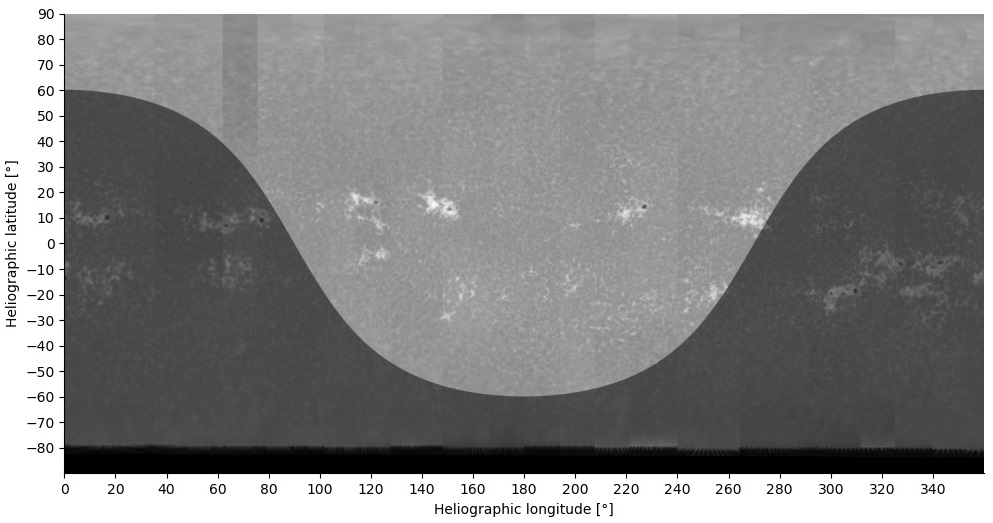 38
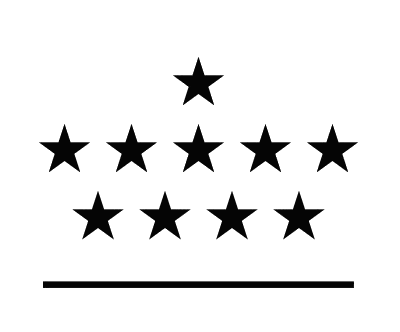 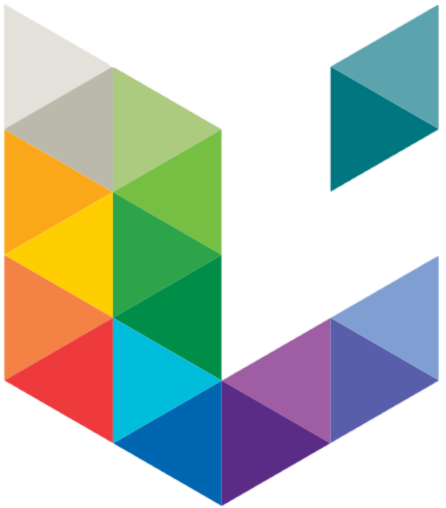 6. Synoptic map
Aim : 	- Observe the distribution of the magnetic structures during a complete solar rotation
	- Reconstruct solar images for different angles of view
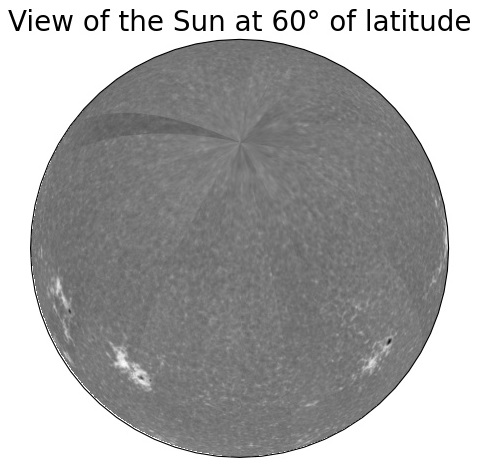 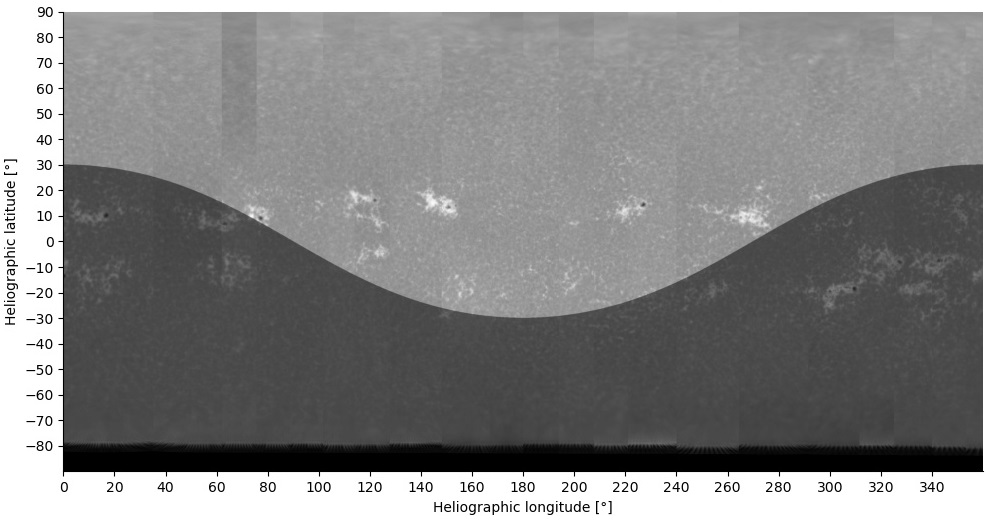 39
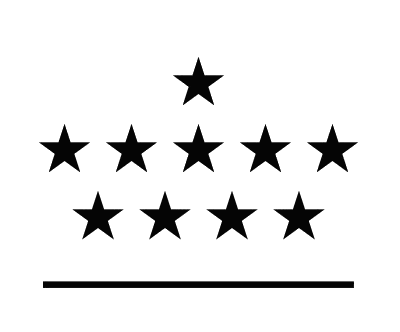 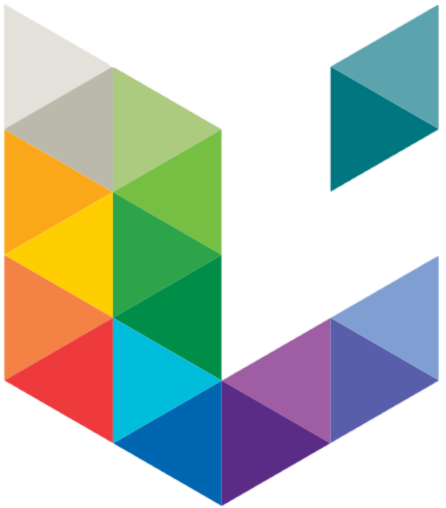 6. Synoptic map
Aim : 	- Observe the distribution of the magnetic structures during a complete solar rotation
	- Reconstruct solar images for different angles of view
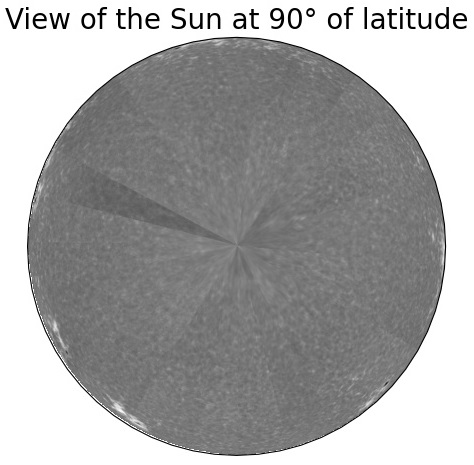 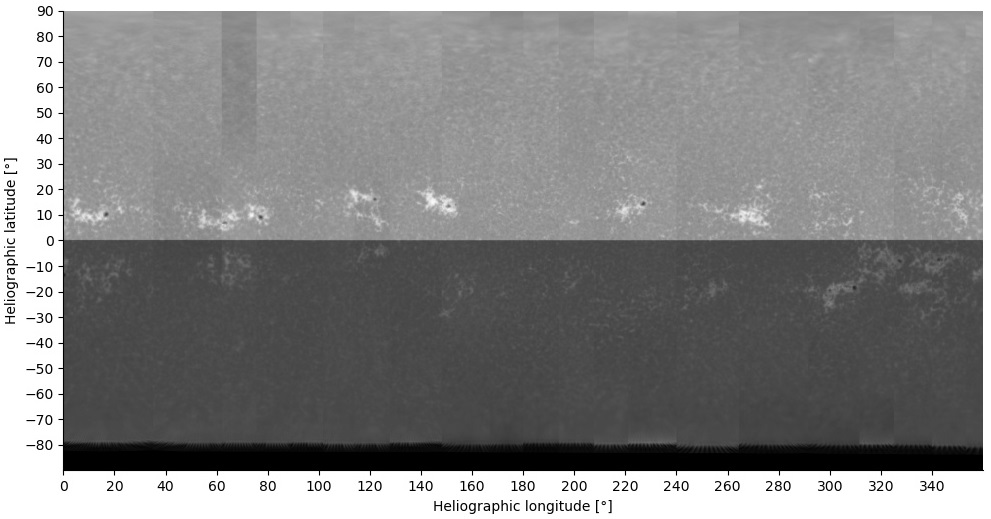 40
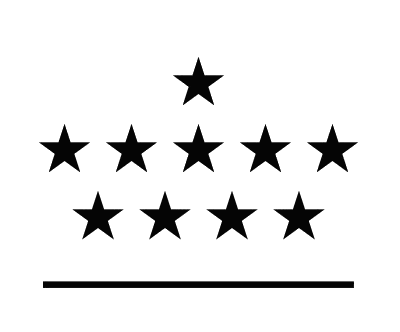 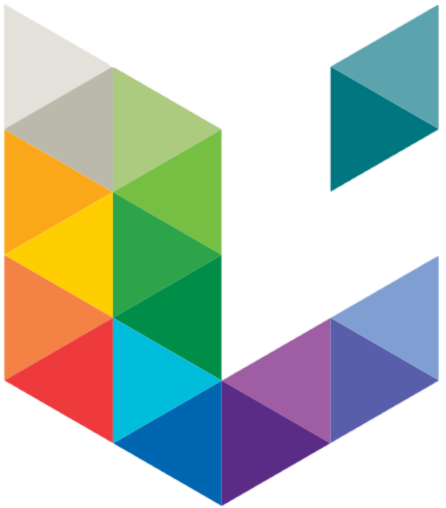 6. Synoptic map
41
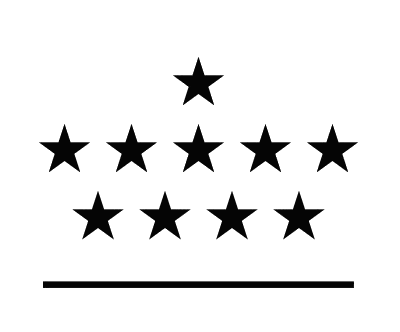 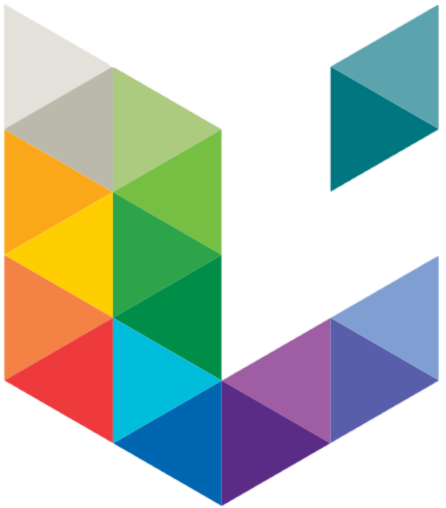 7. Next steps
Computing Ca II K plages area for different inclinations

 Getting S-Index for multiple solar-type stars

 Comparing Ca II K plages with stellar S-Index to study the inclination angle of other stars

 Study the possible other cycles during the solar cycle (solar rotation and other ?)
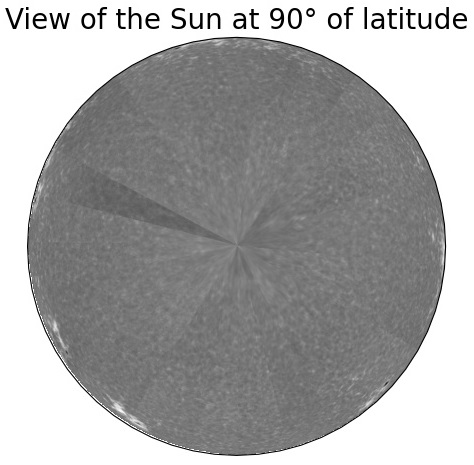 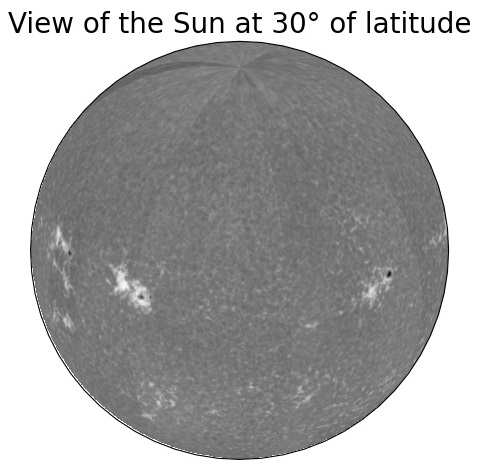 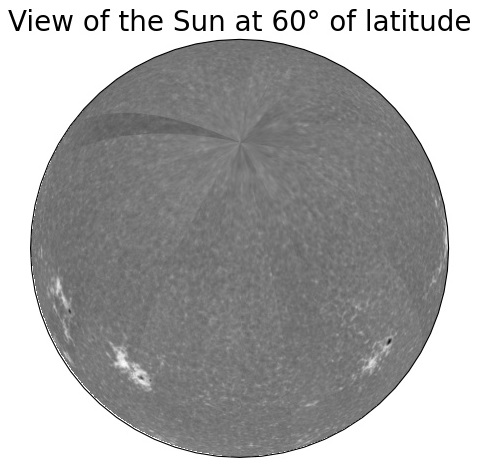 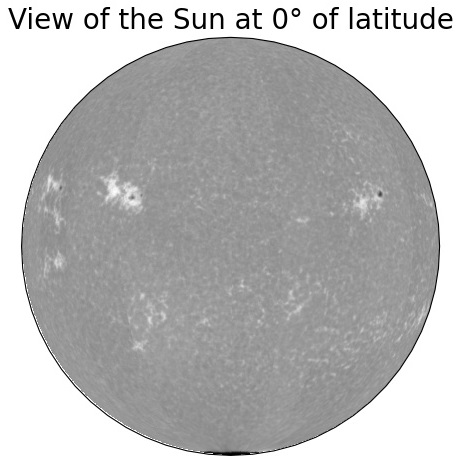 42
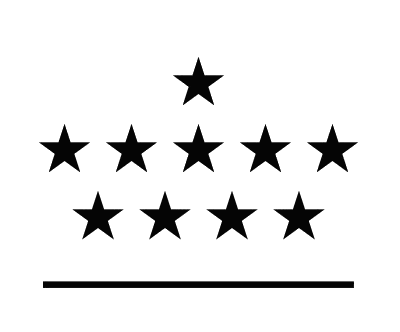 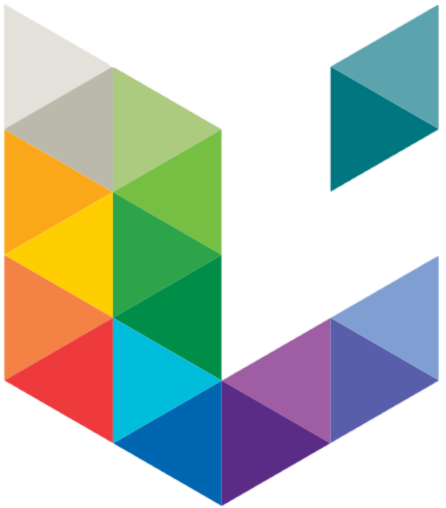 Plage segmentation
Segmentation method
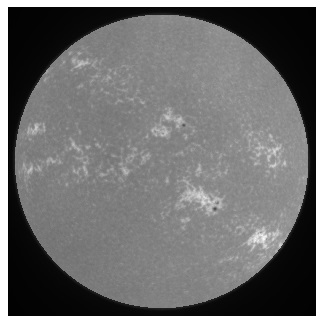 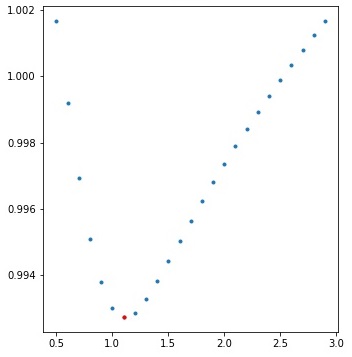 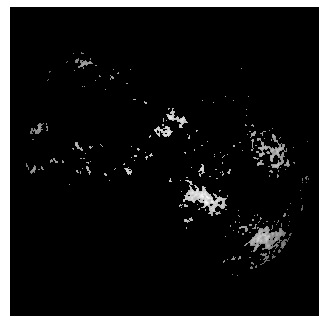 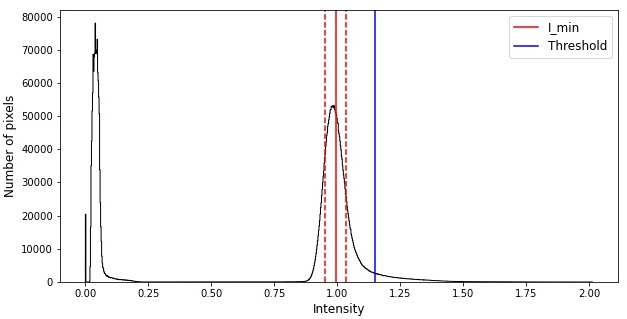 43
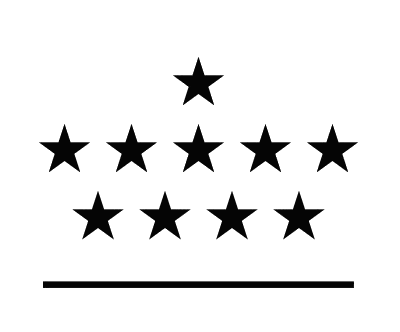 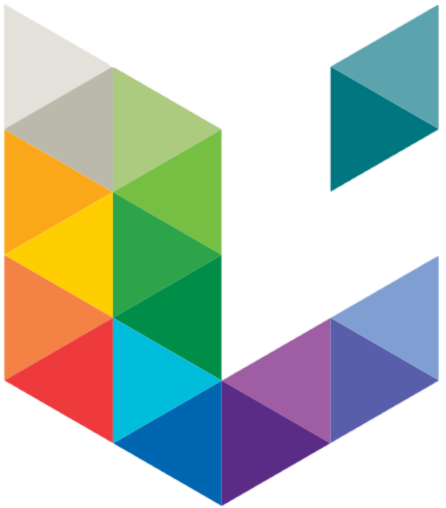 TIGRE technical issues
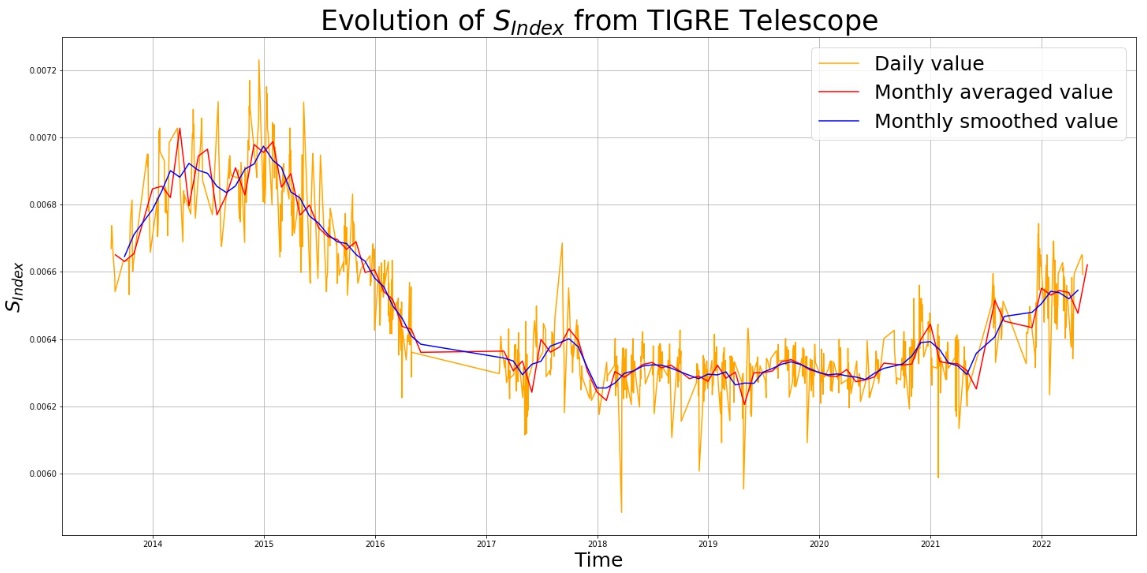 • Issues with time losses from hours to days : internet cuts and power failures

• Issues with time losses from days to months : hardware failures, power supply
44